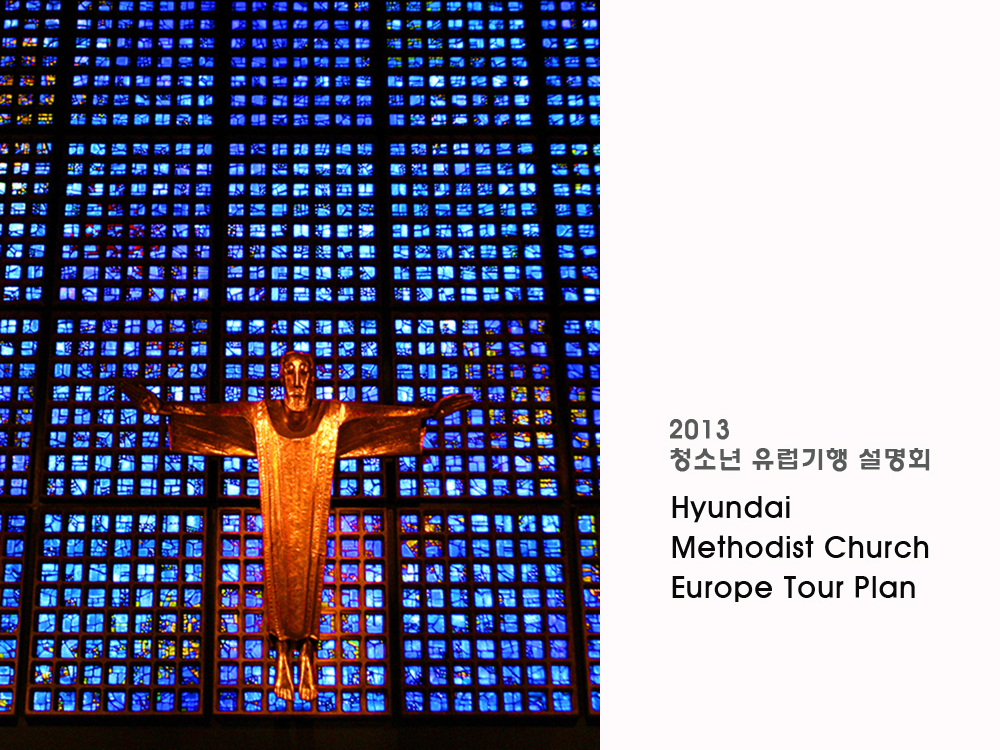 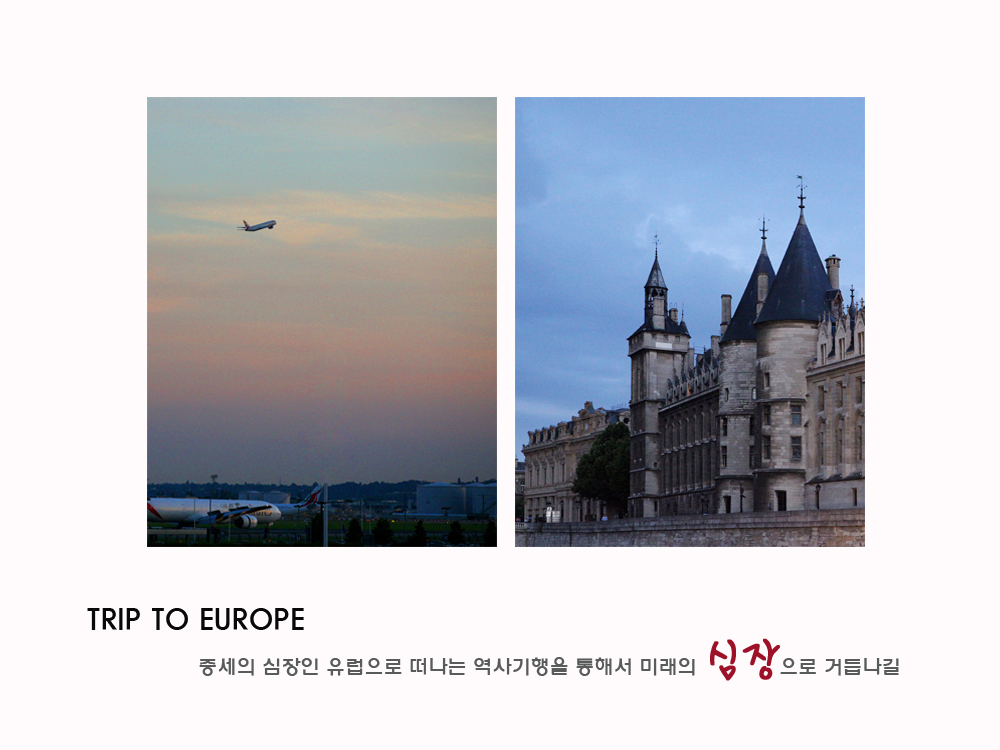 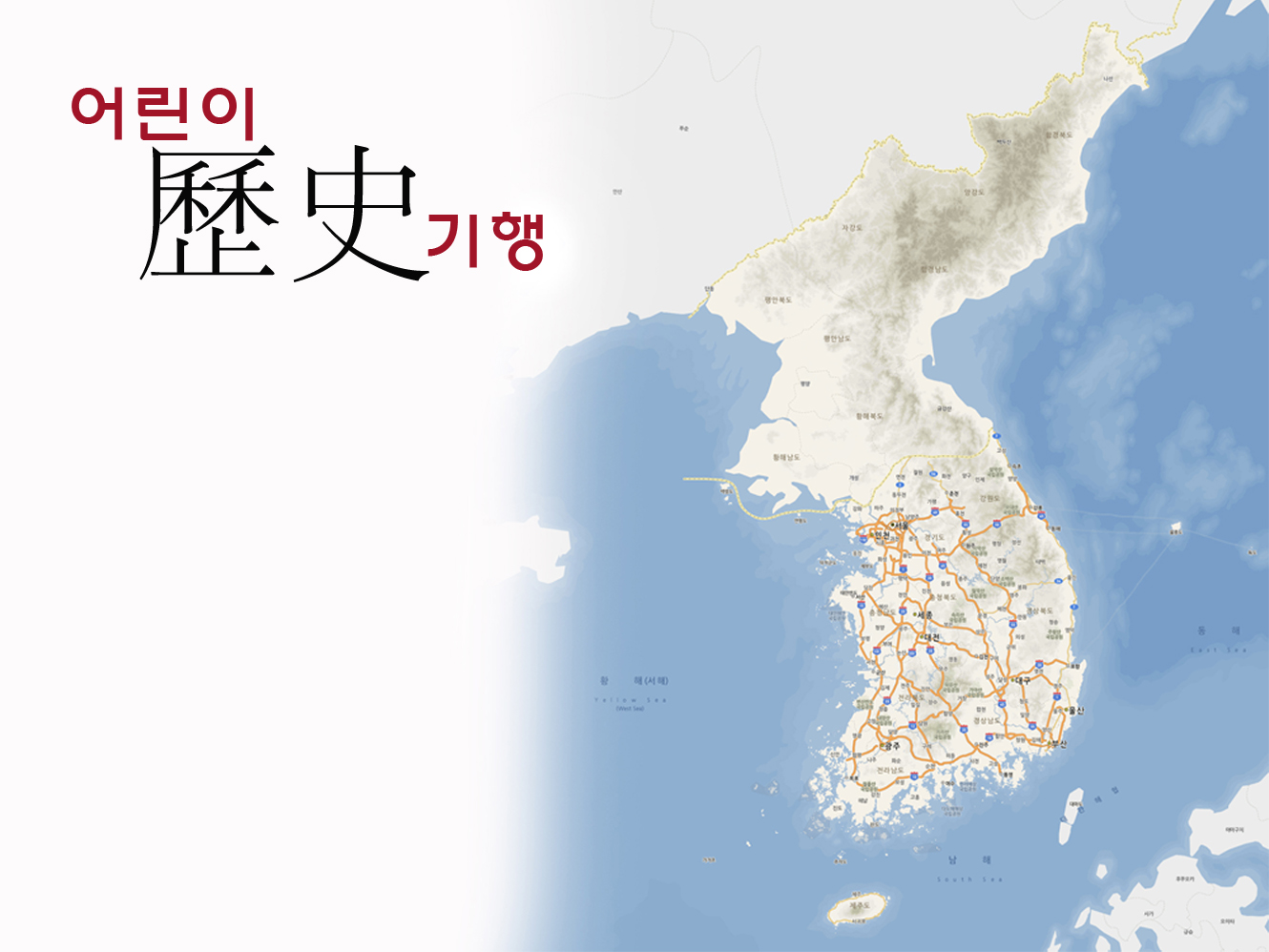 근대사
동해안
강화도
5대궁
충청남도
경상도
전라도
경주
남해안
제주도
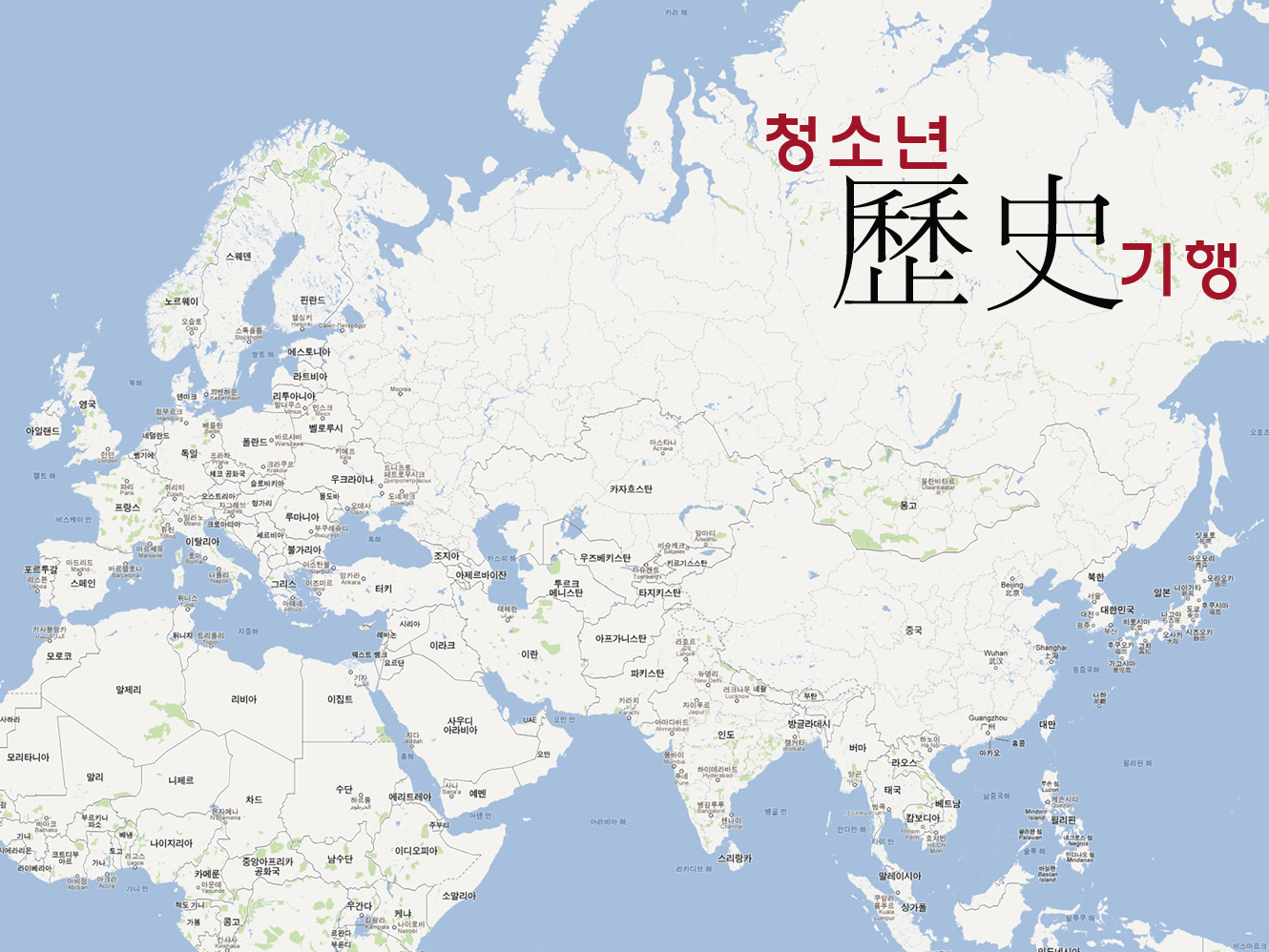 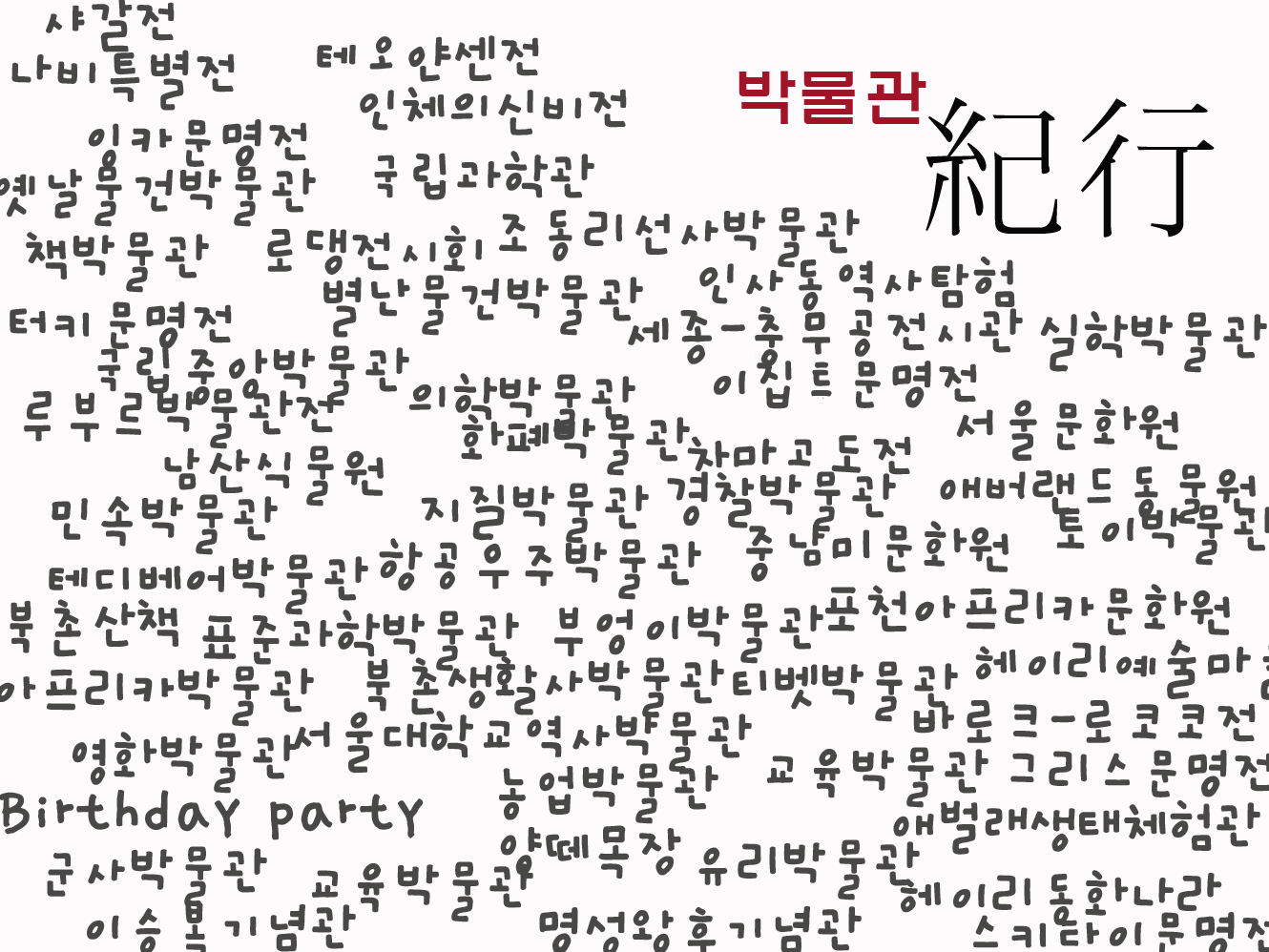 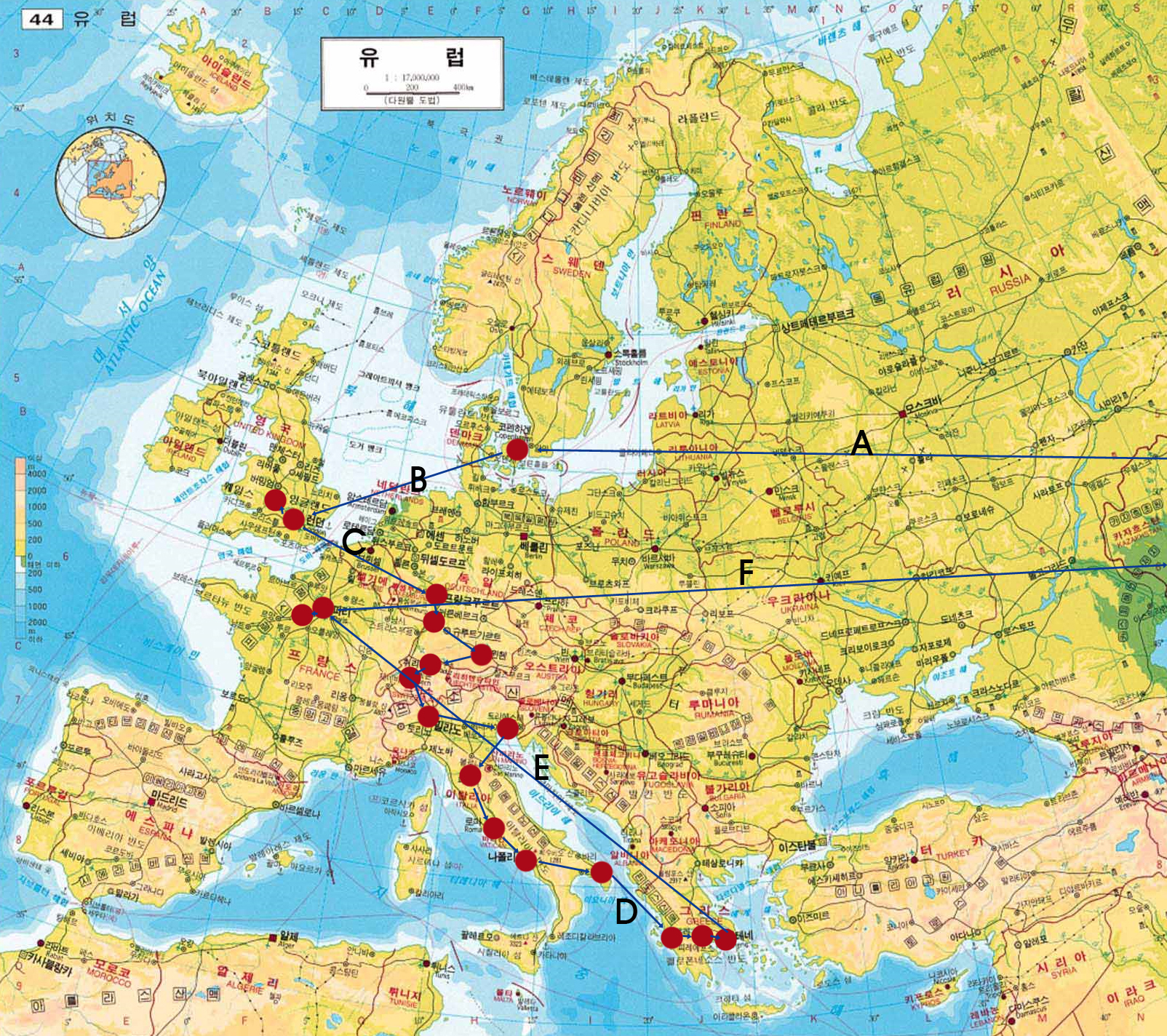 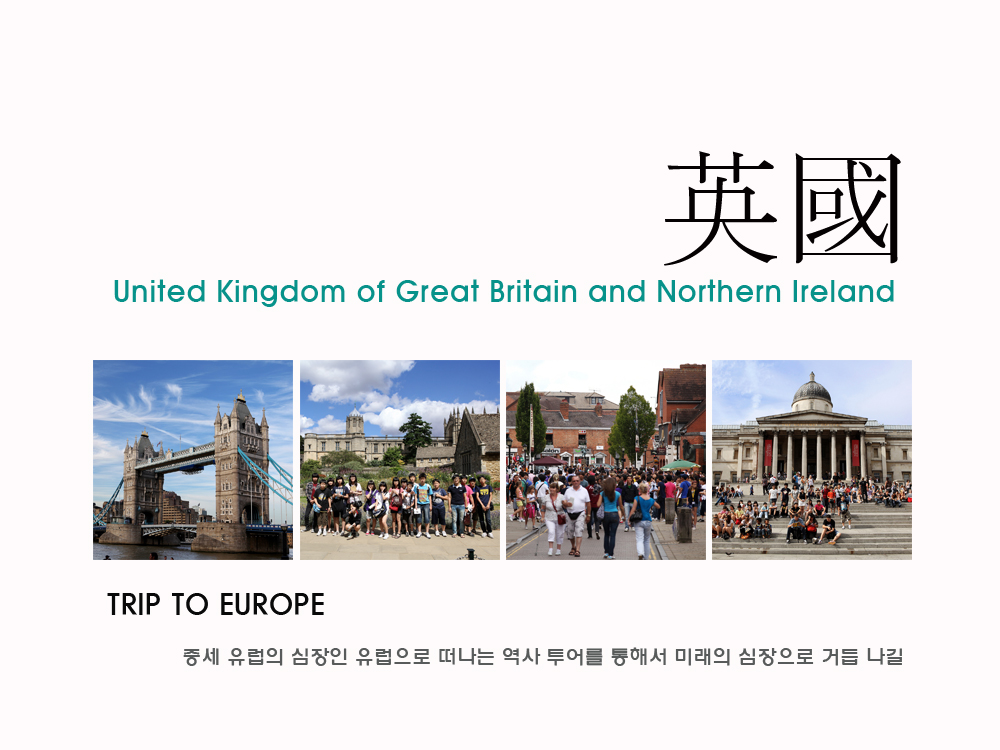 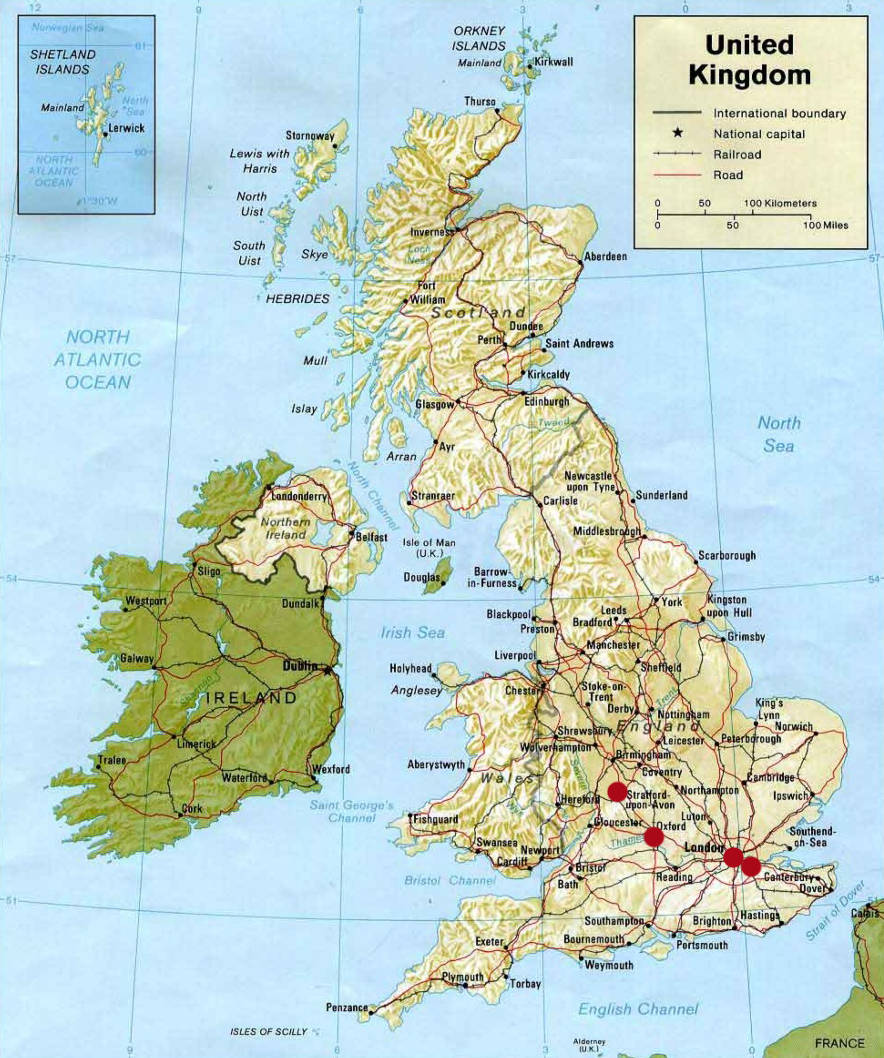 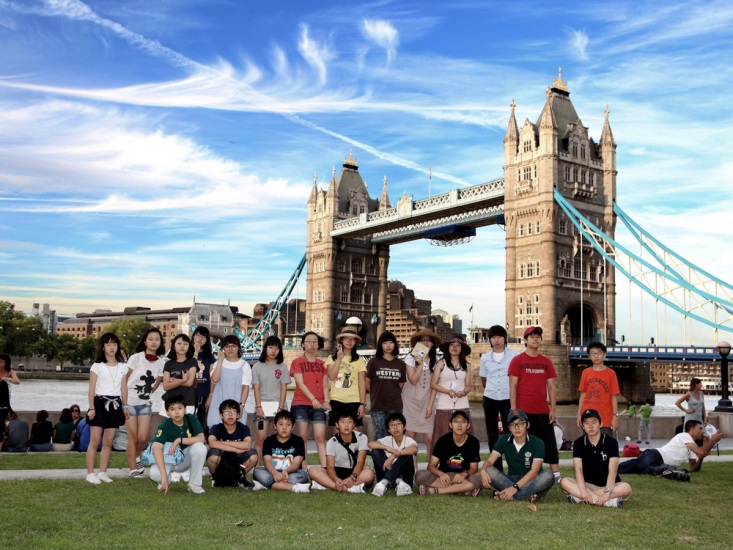 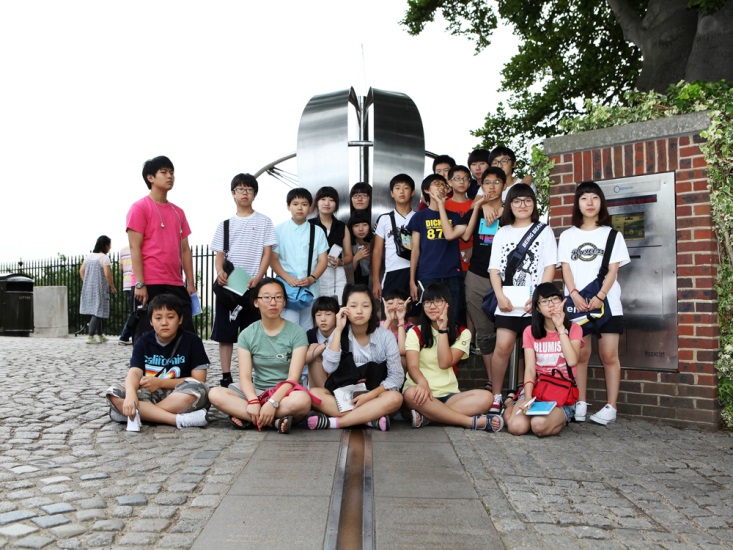 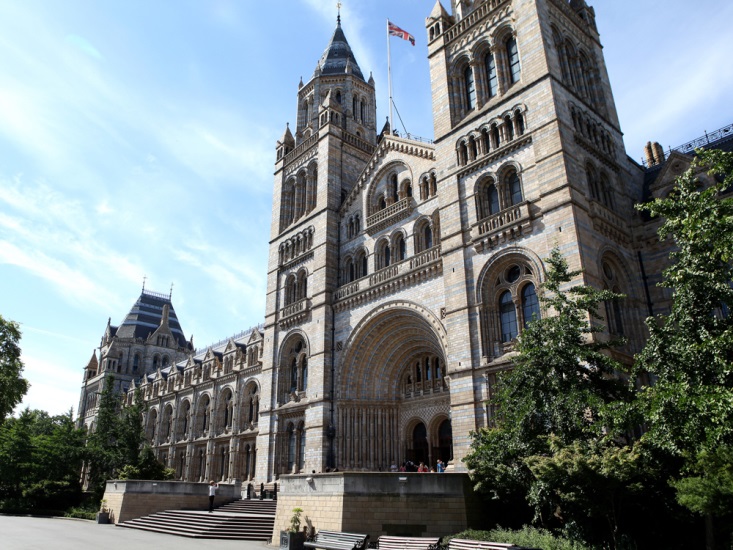 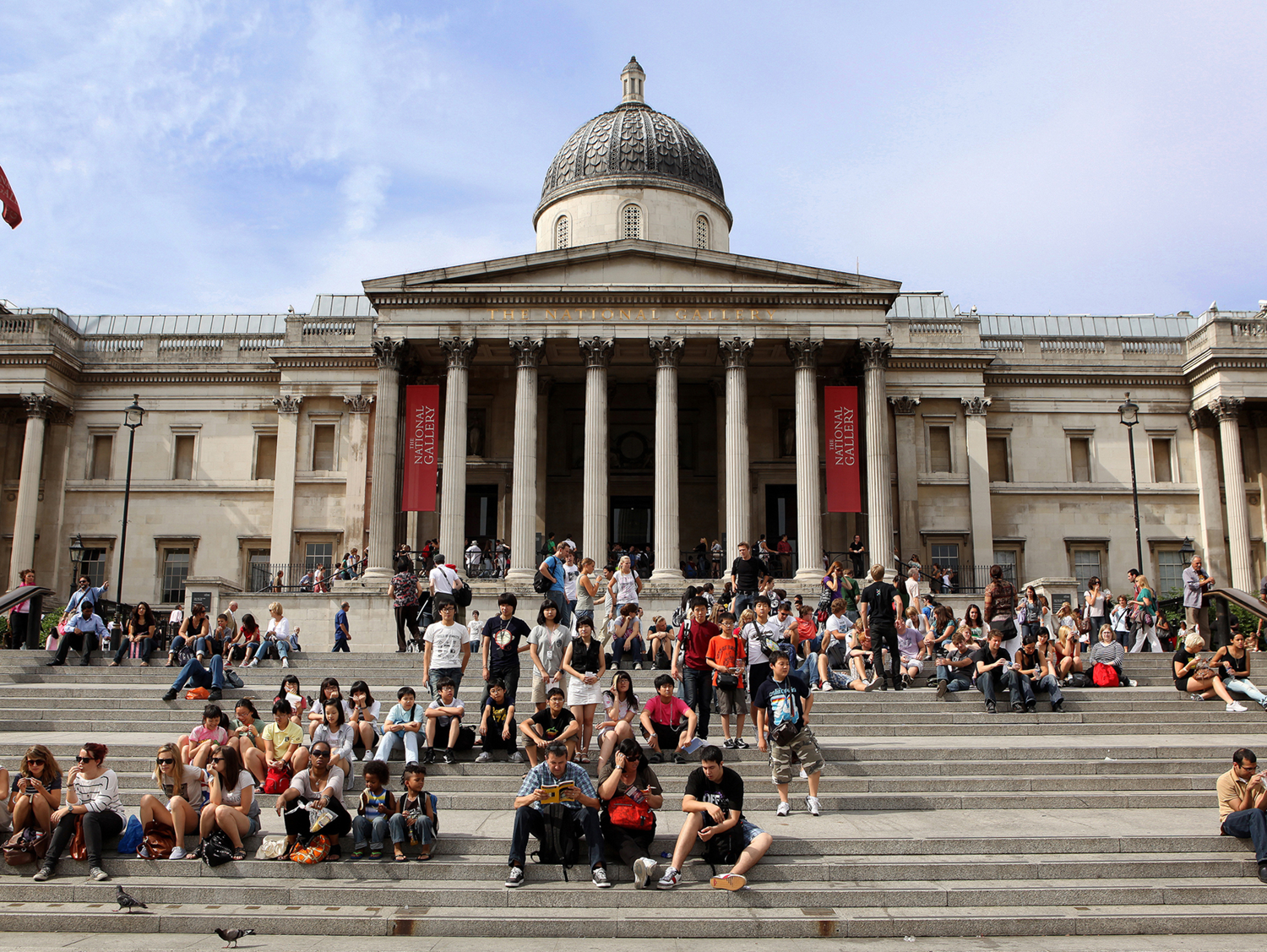 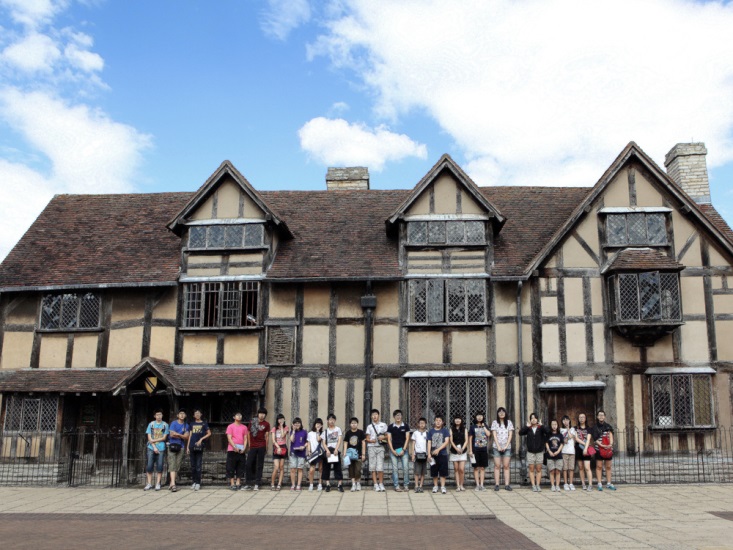 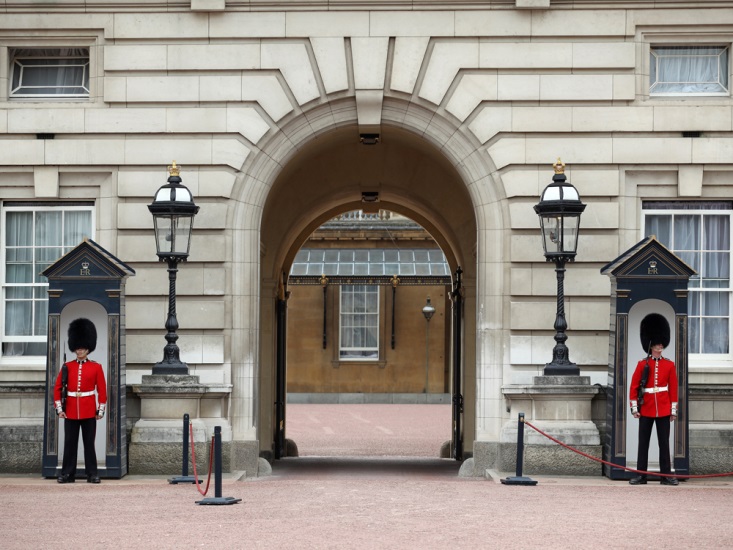 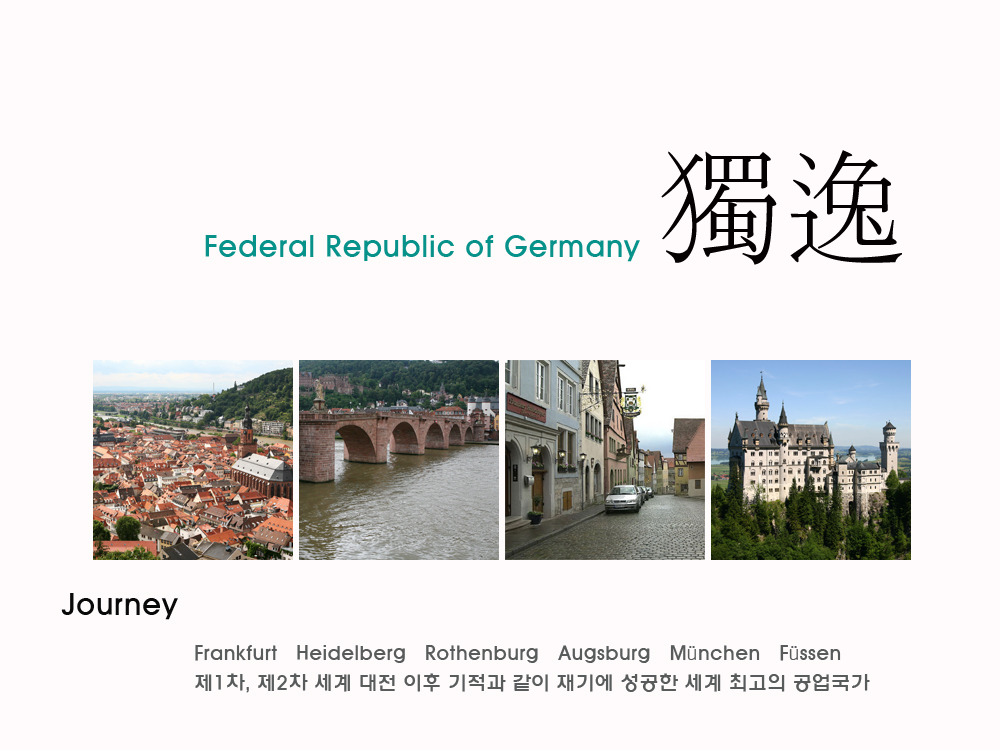 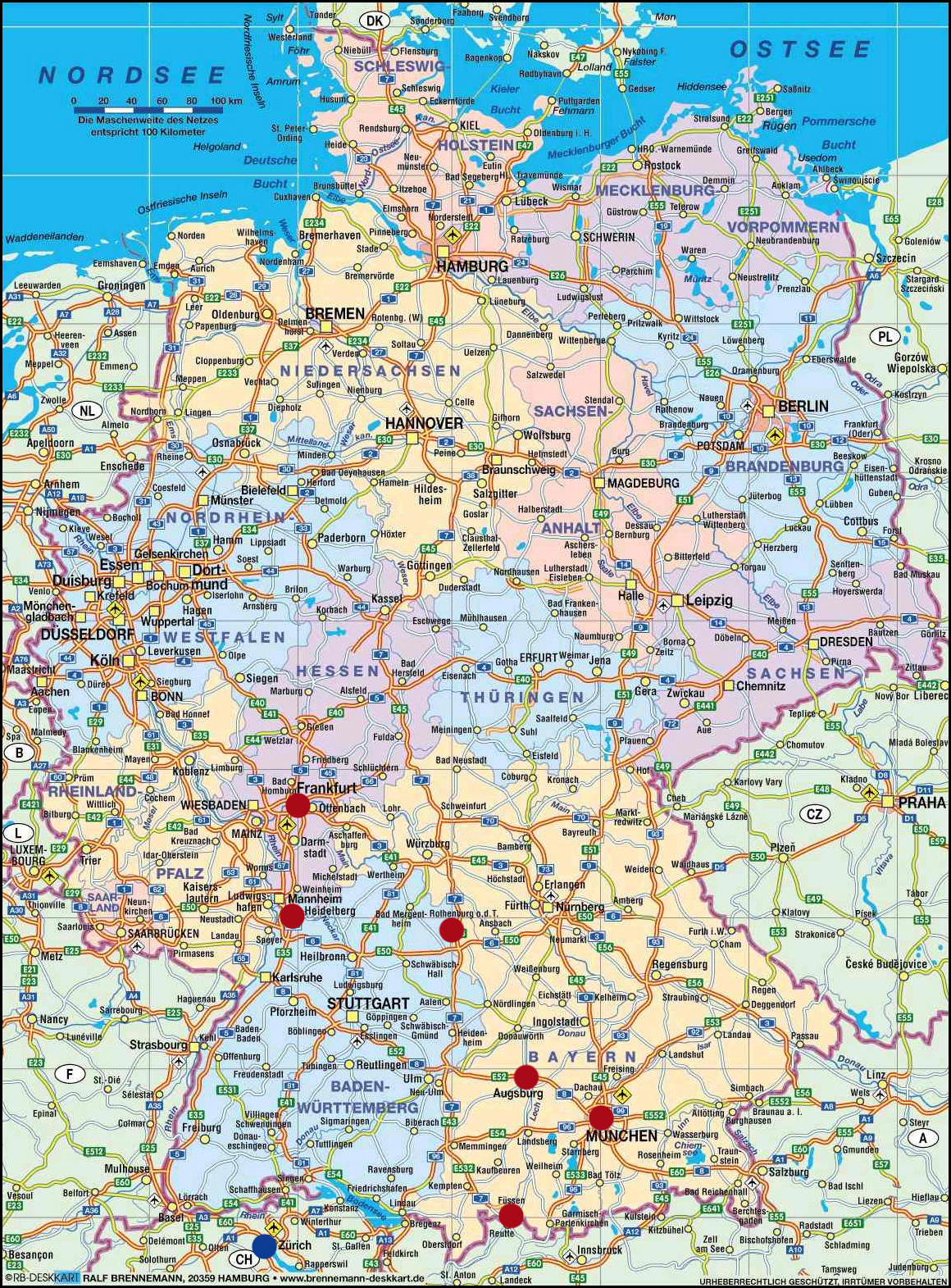 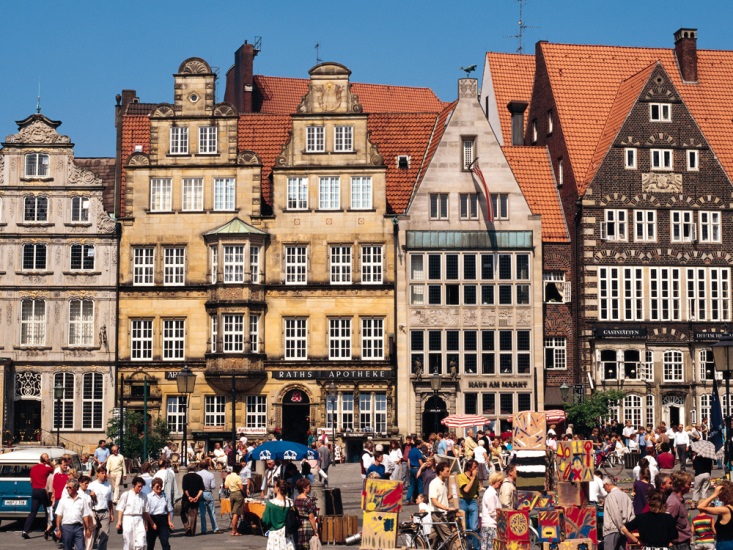 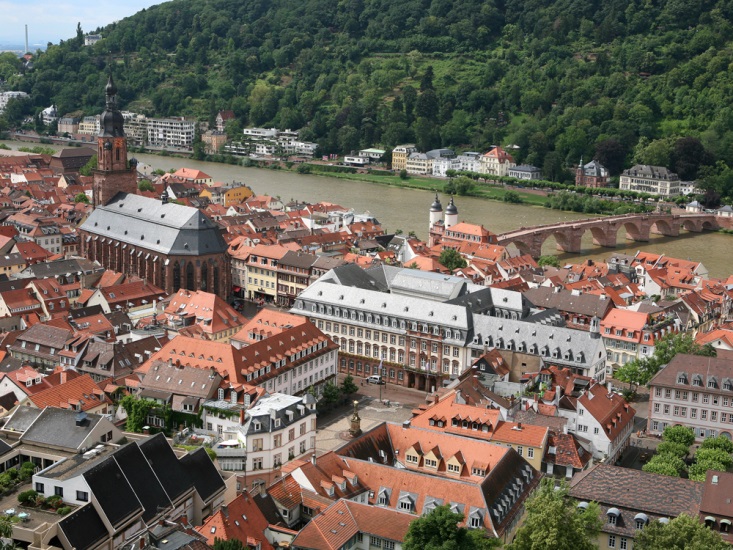 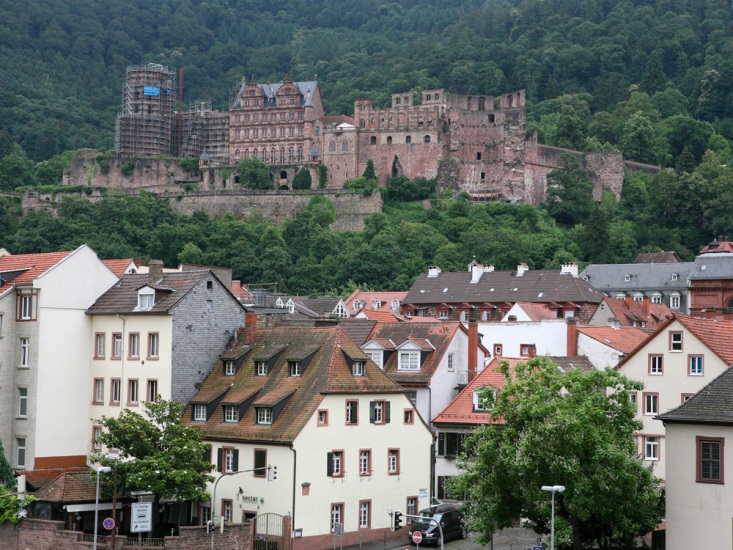 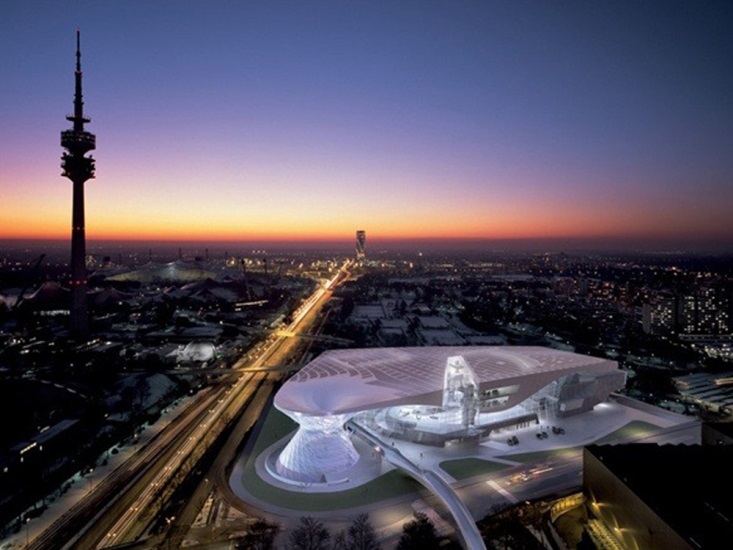 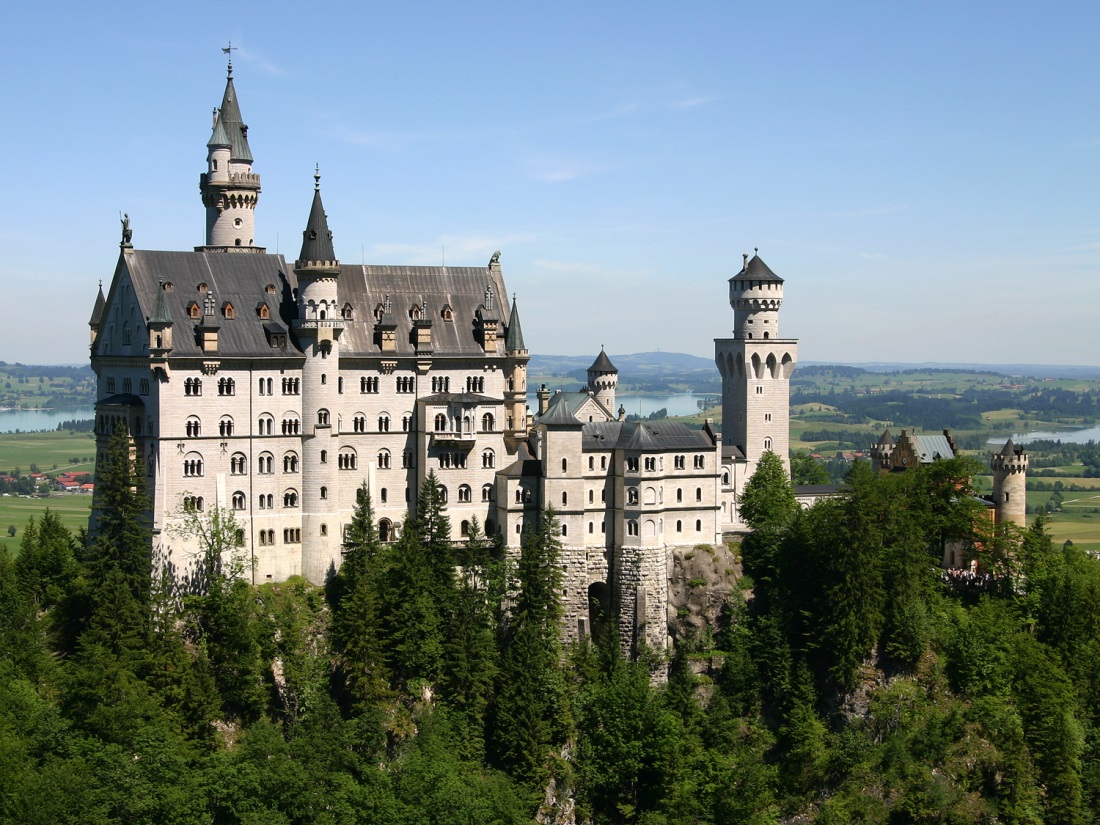 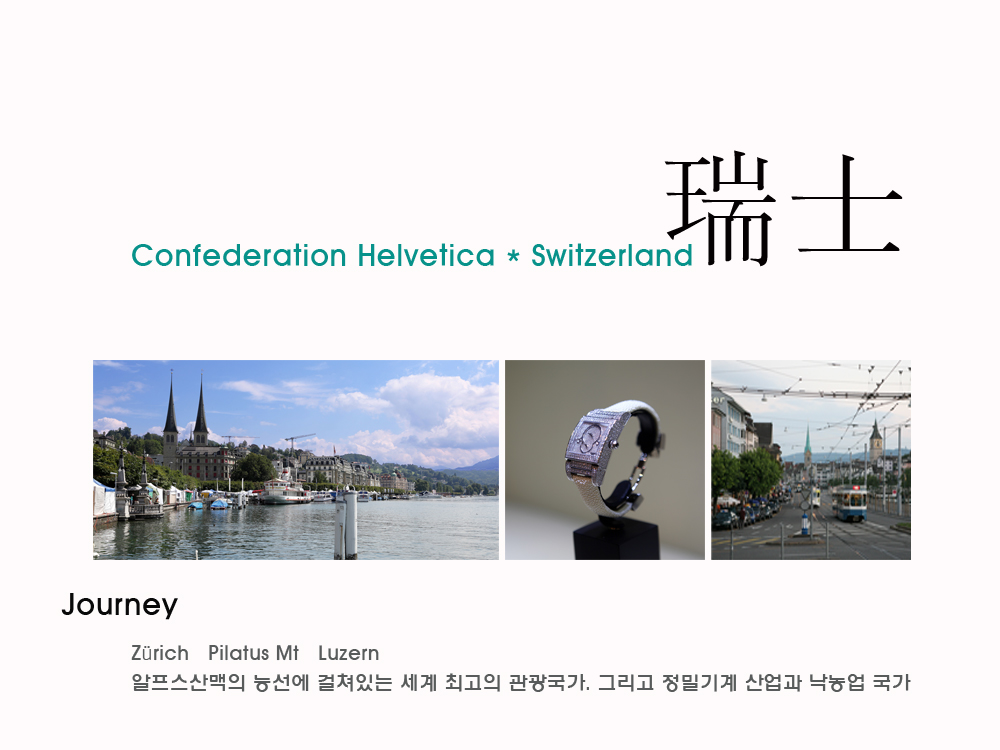 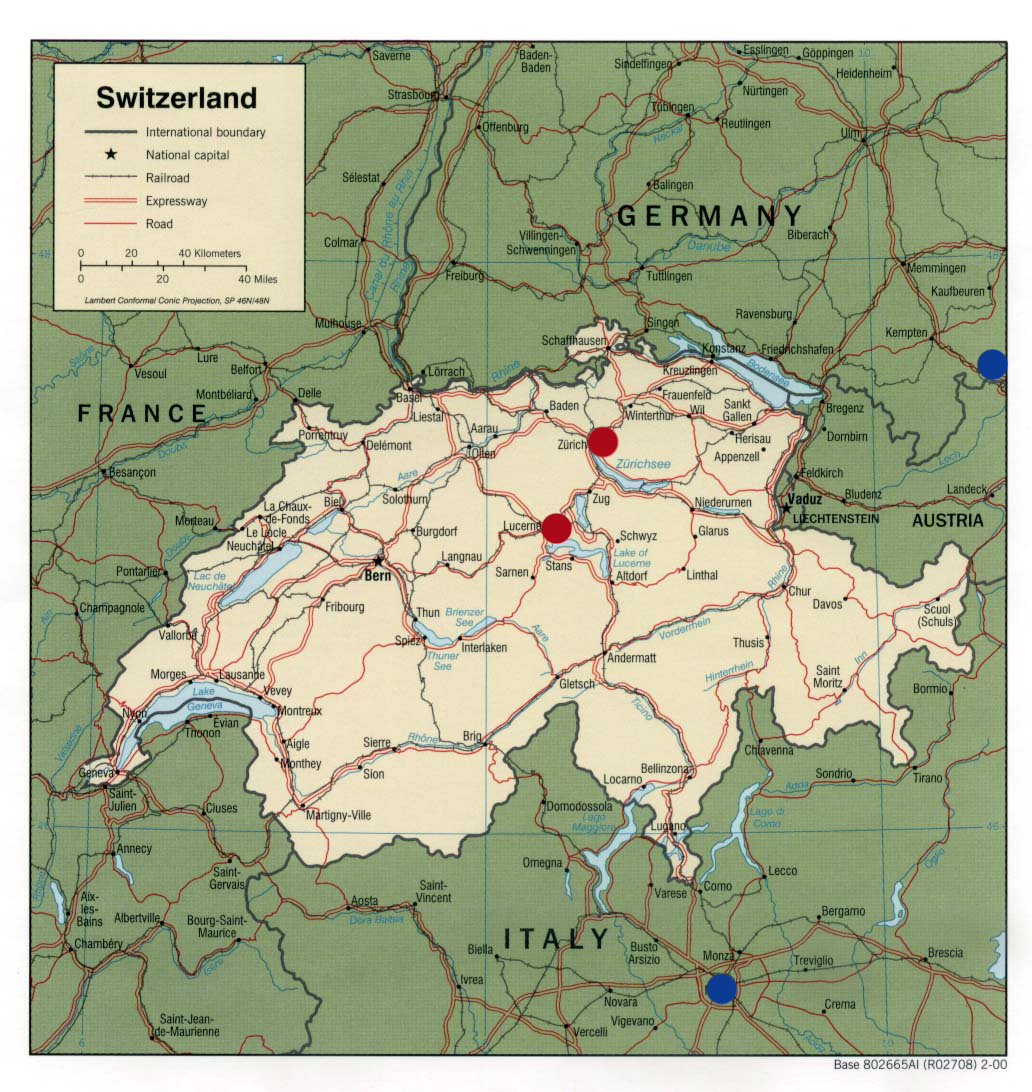 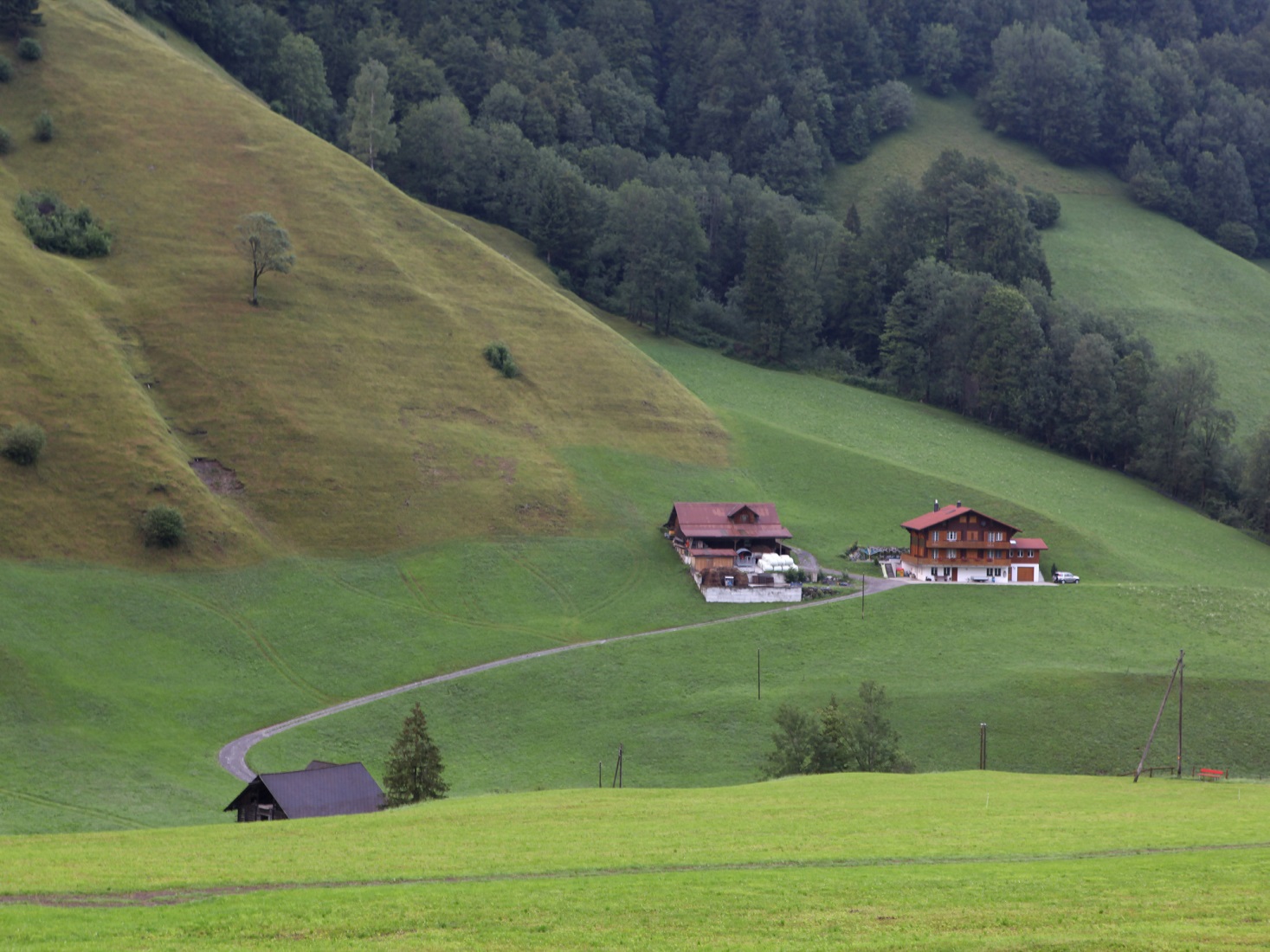 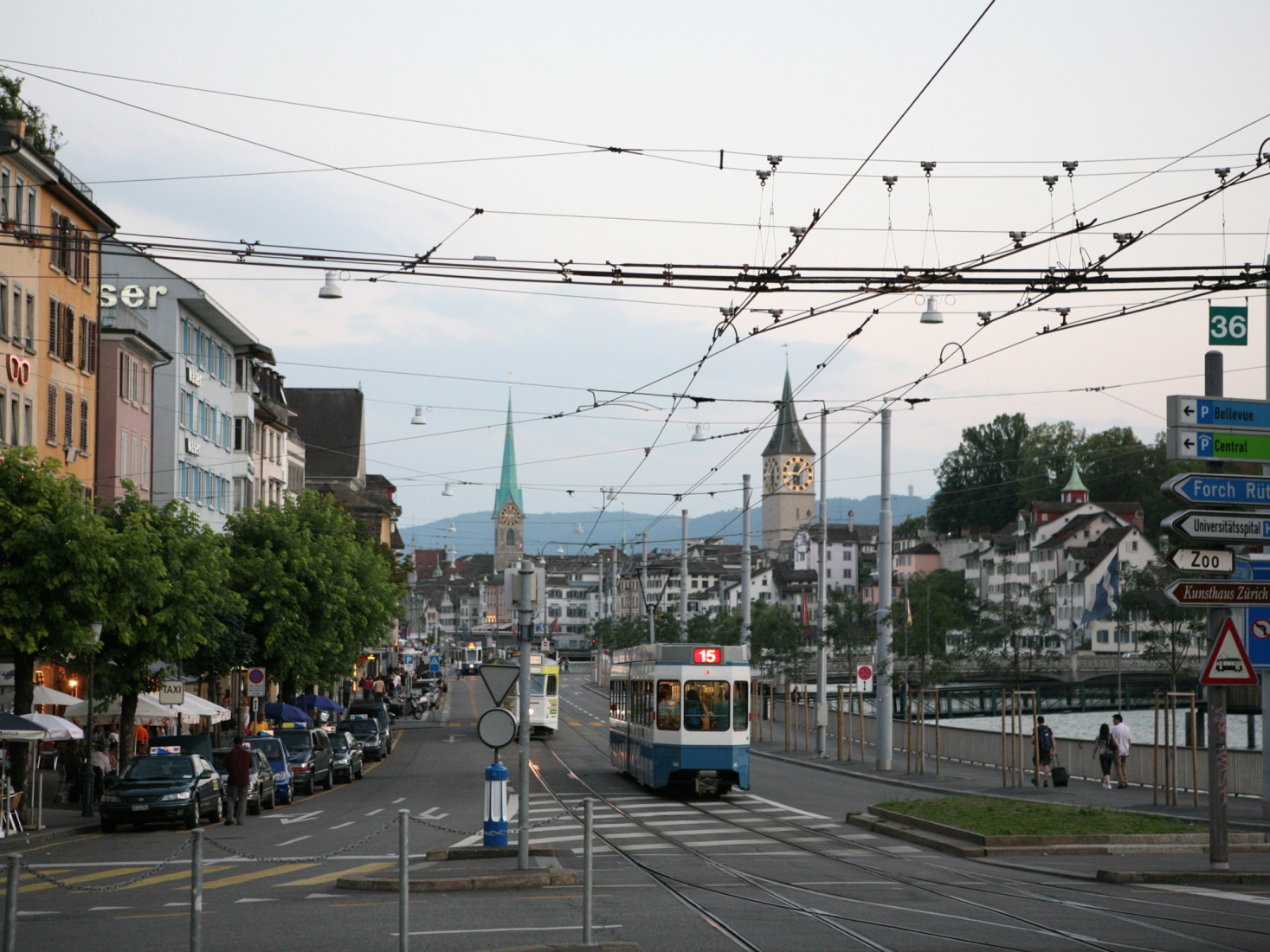 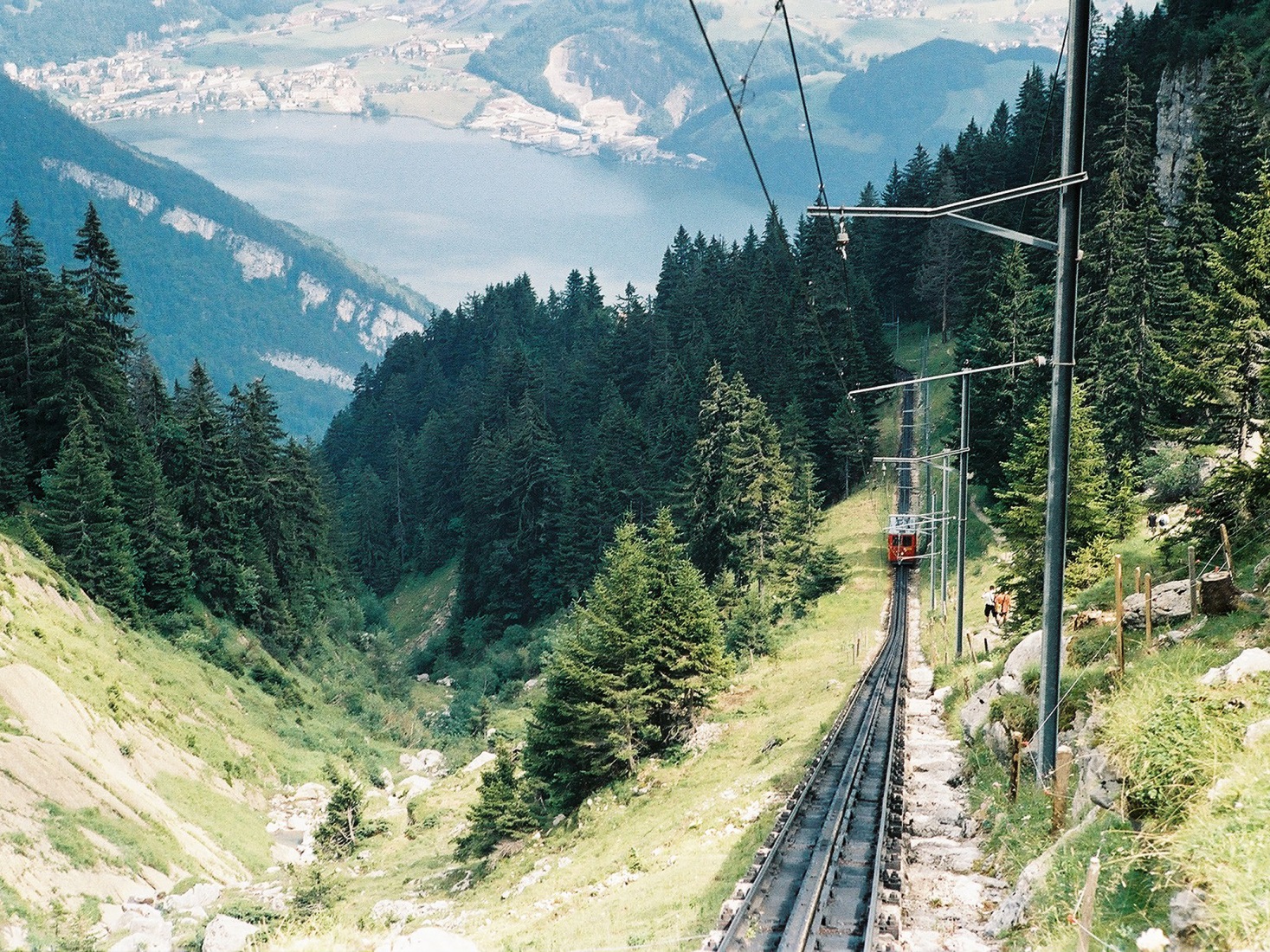 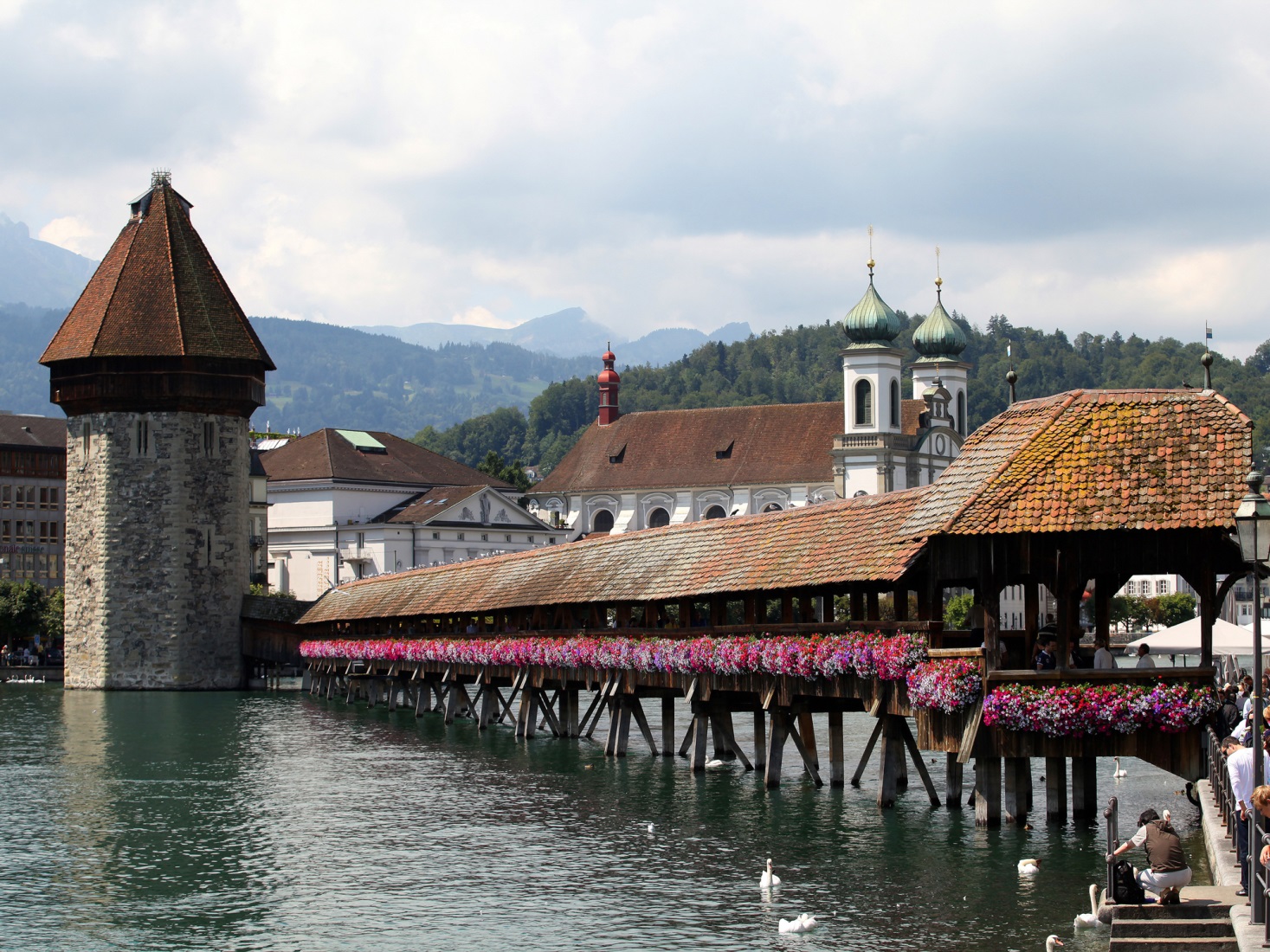 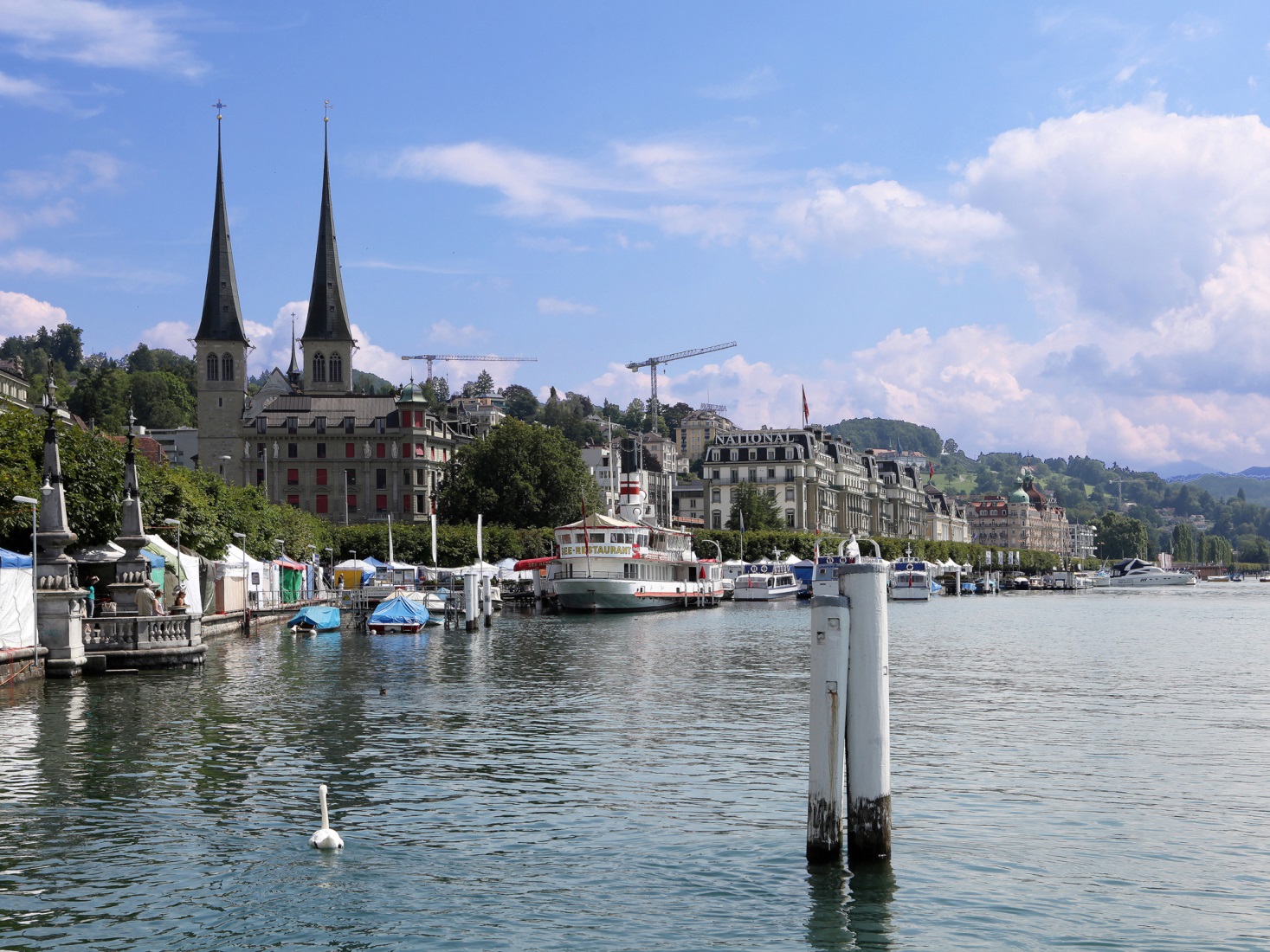 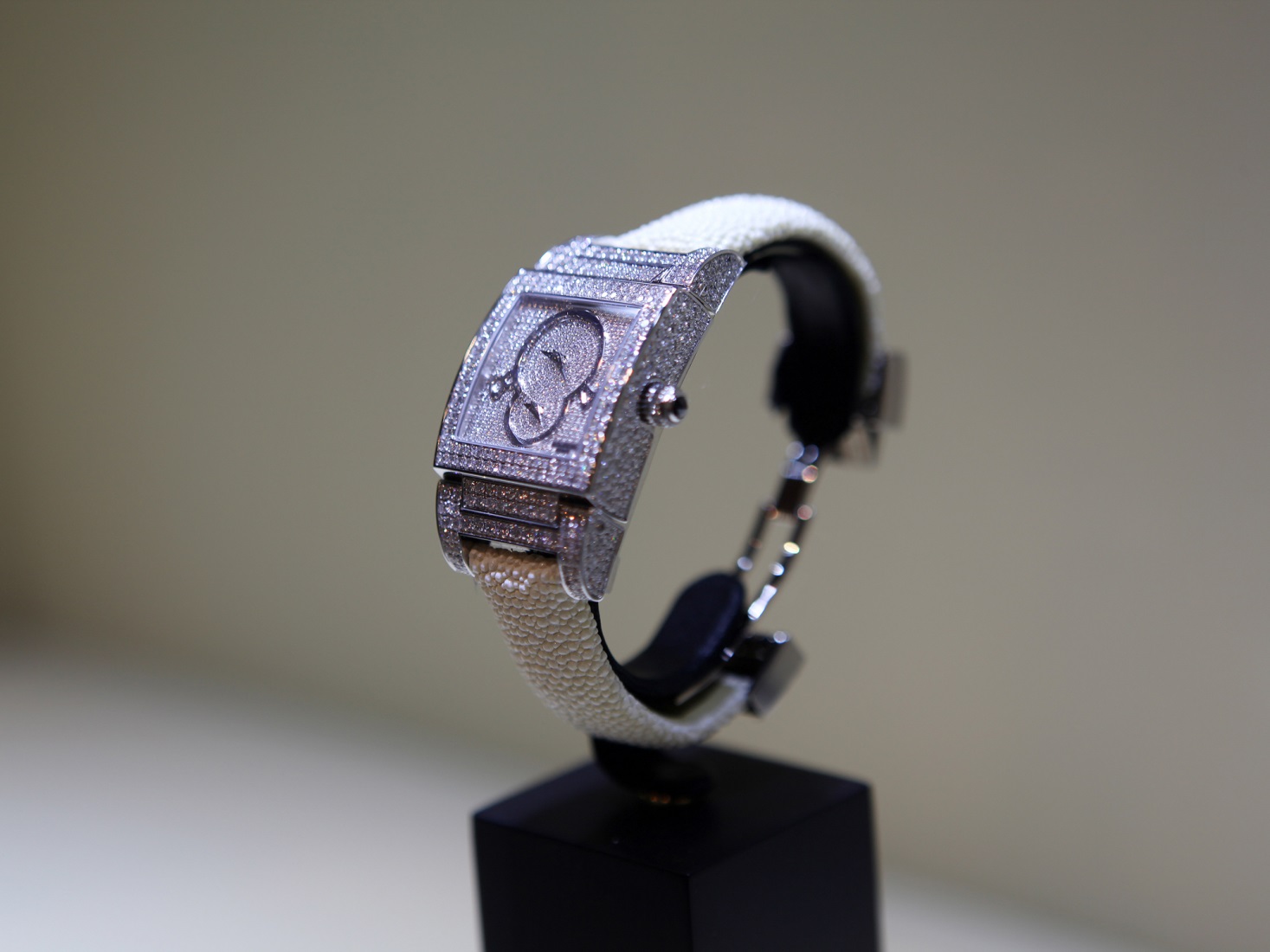 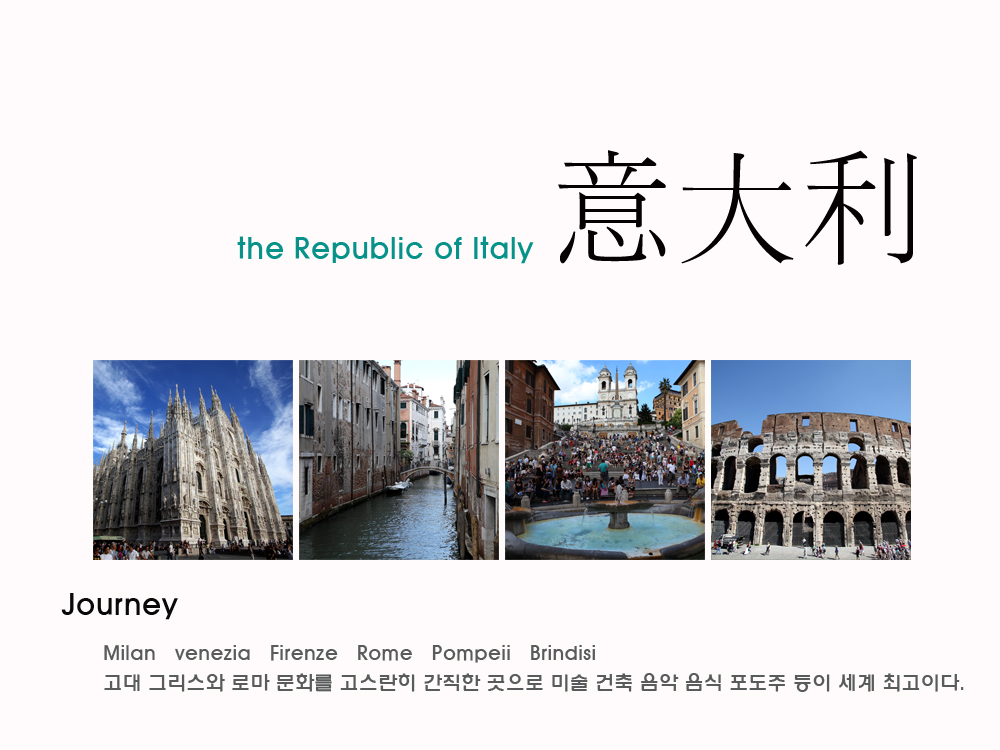 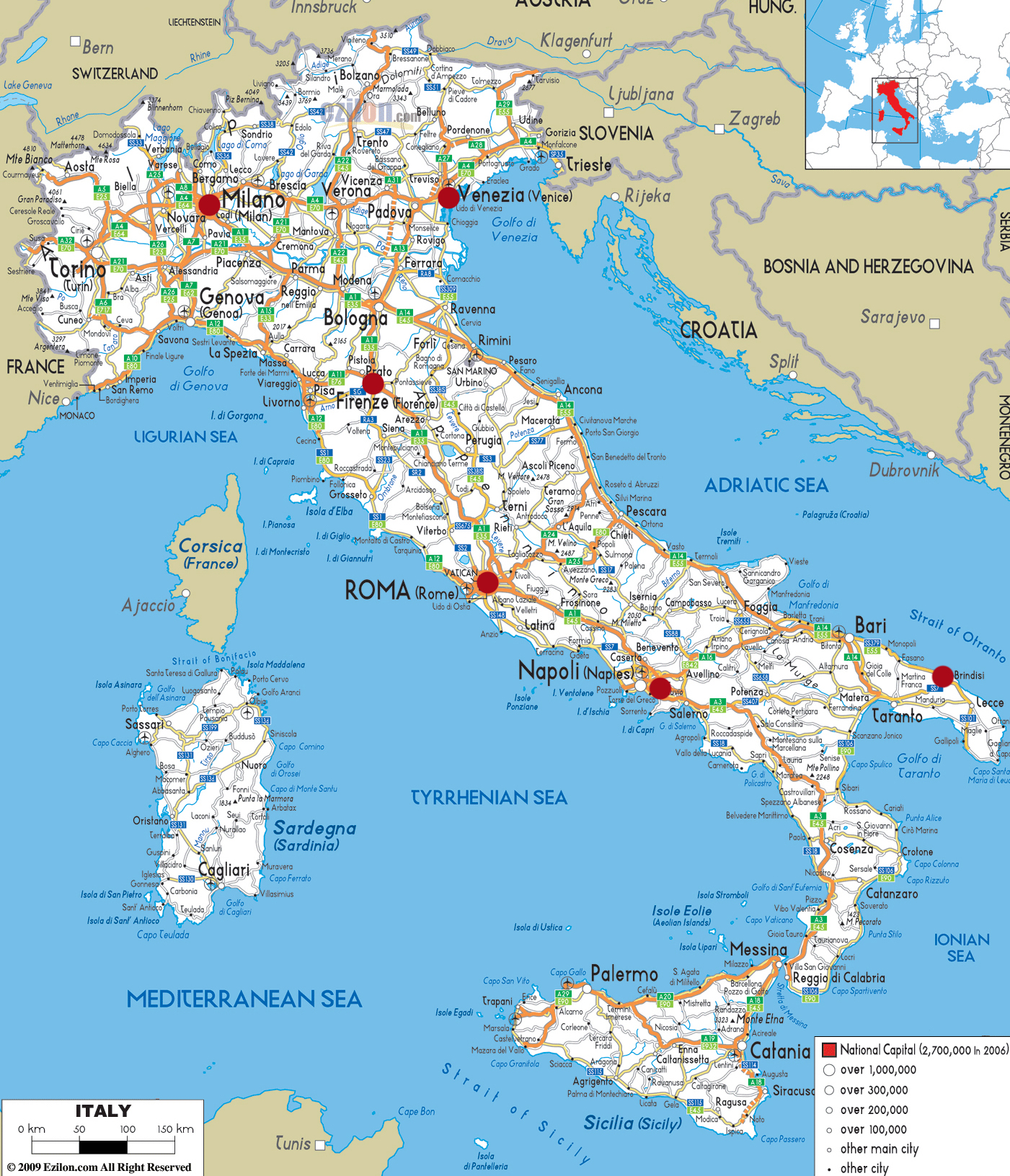 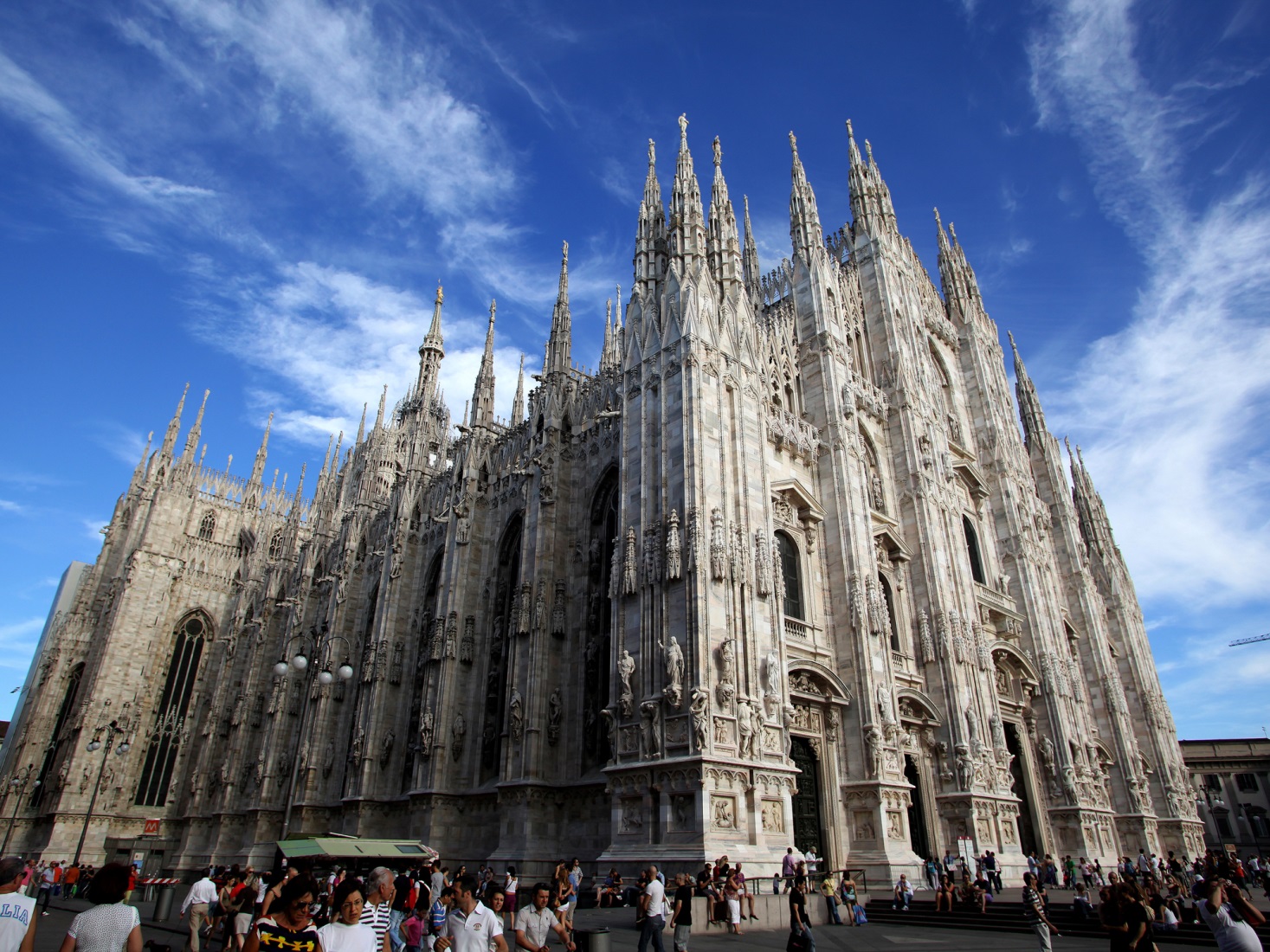 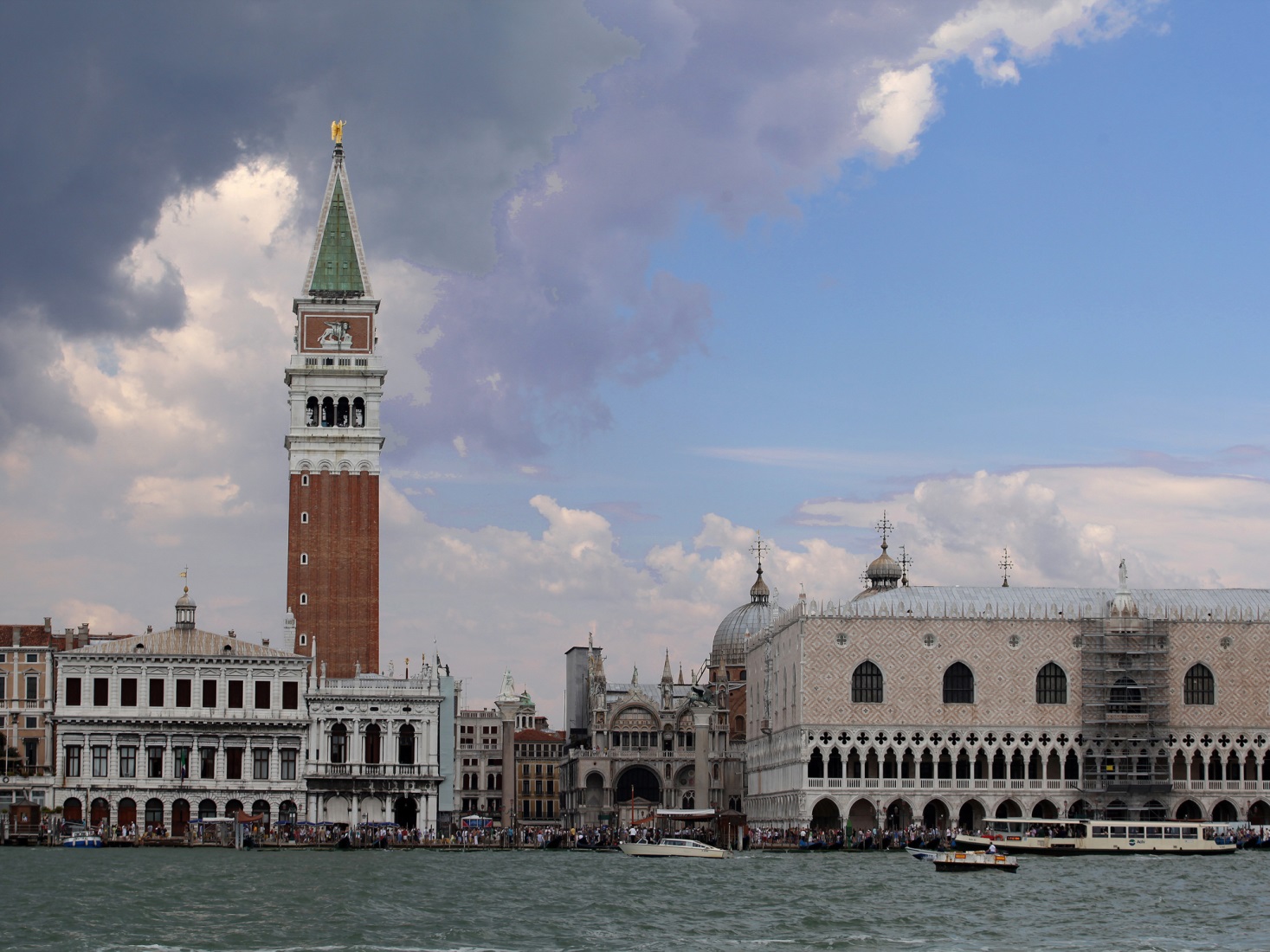 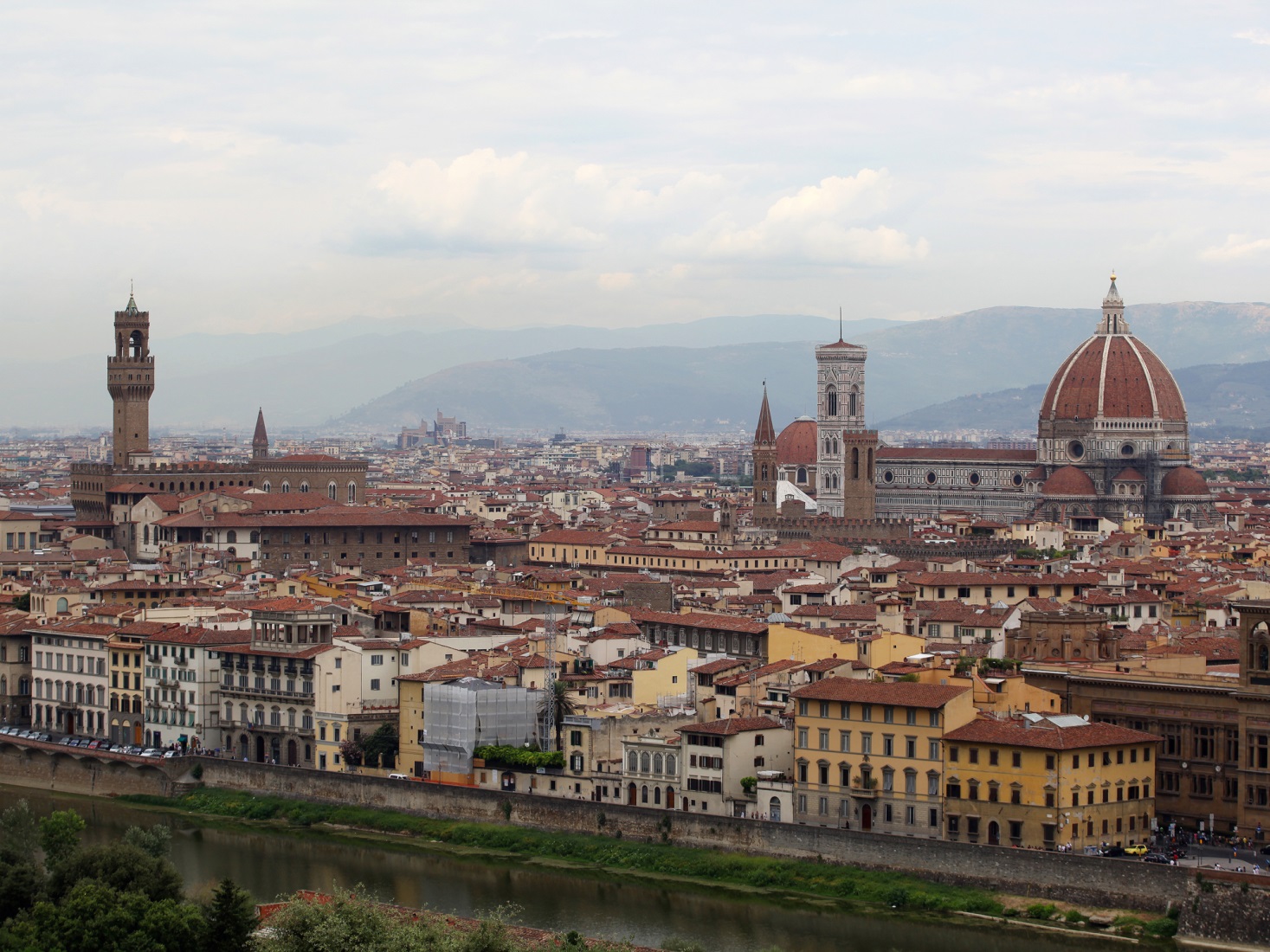 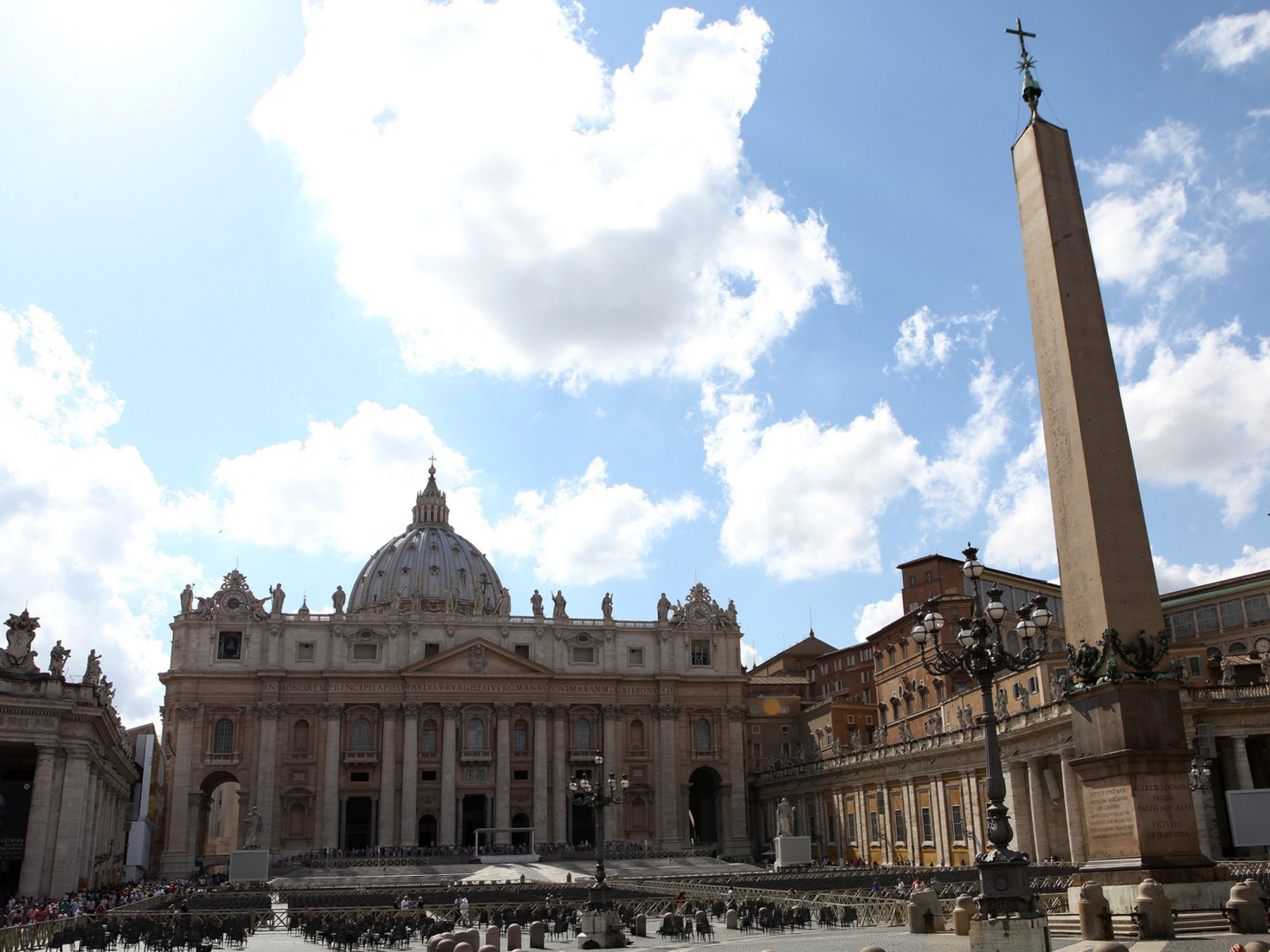 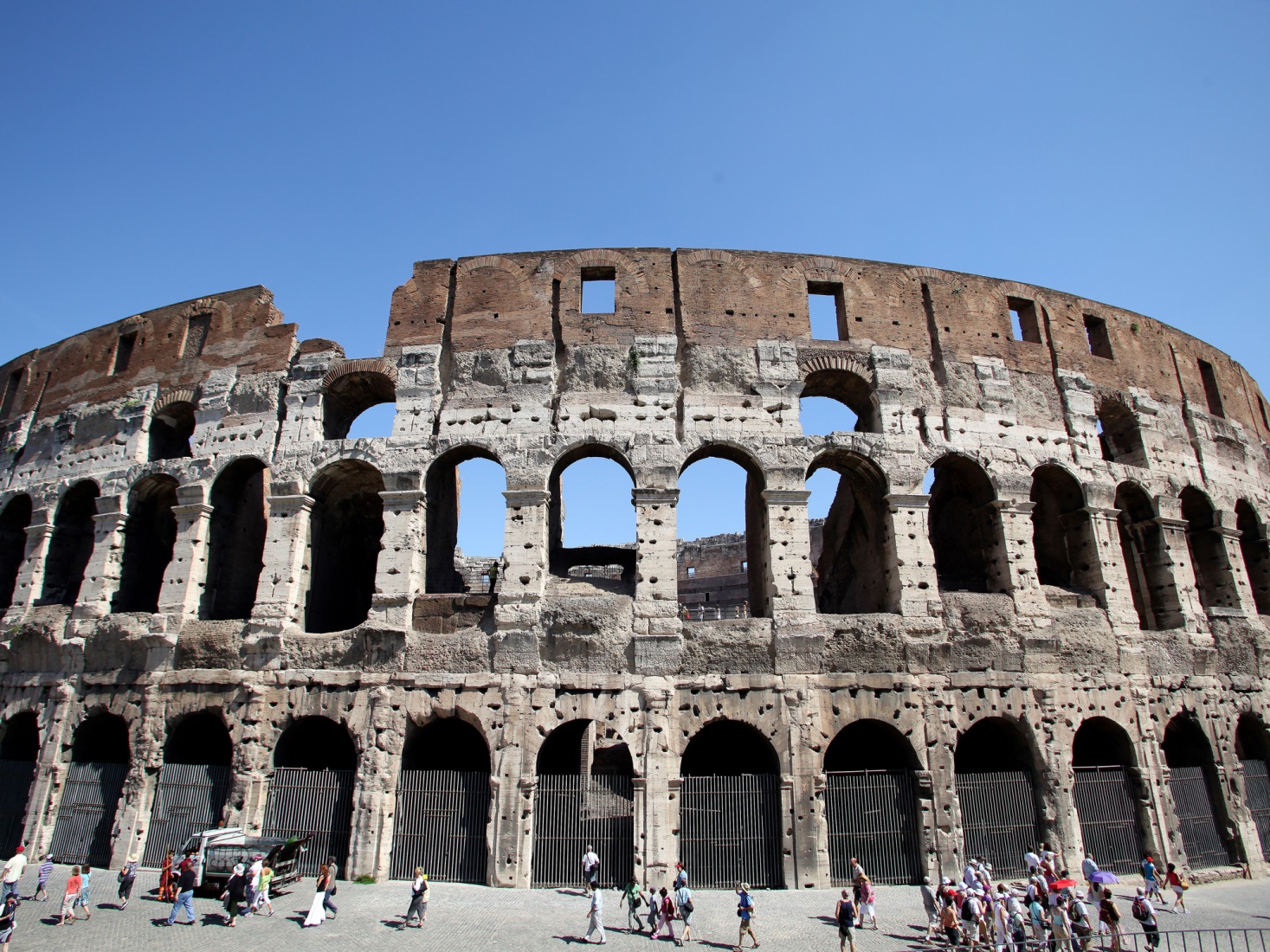 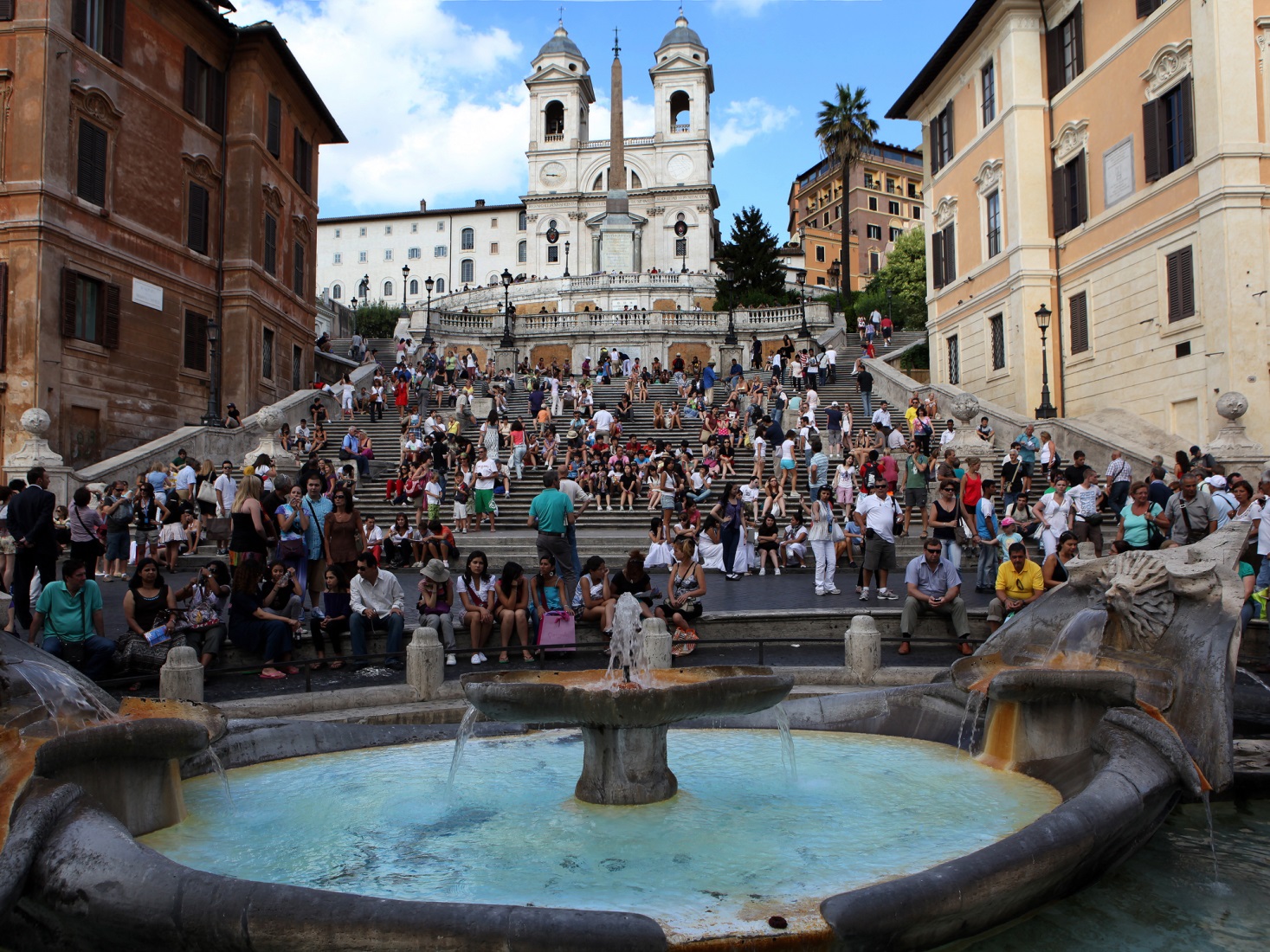 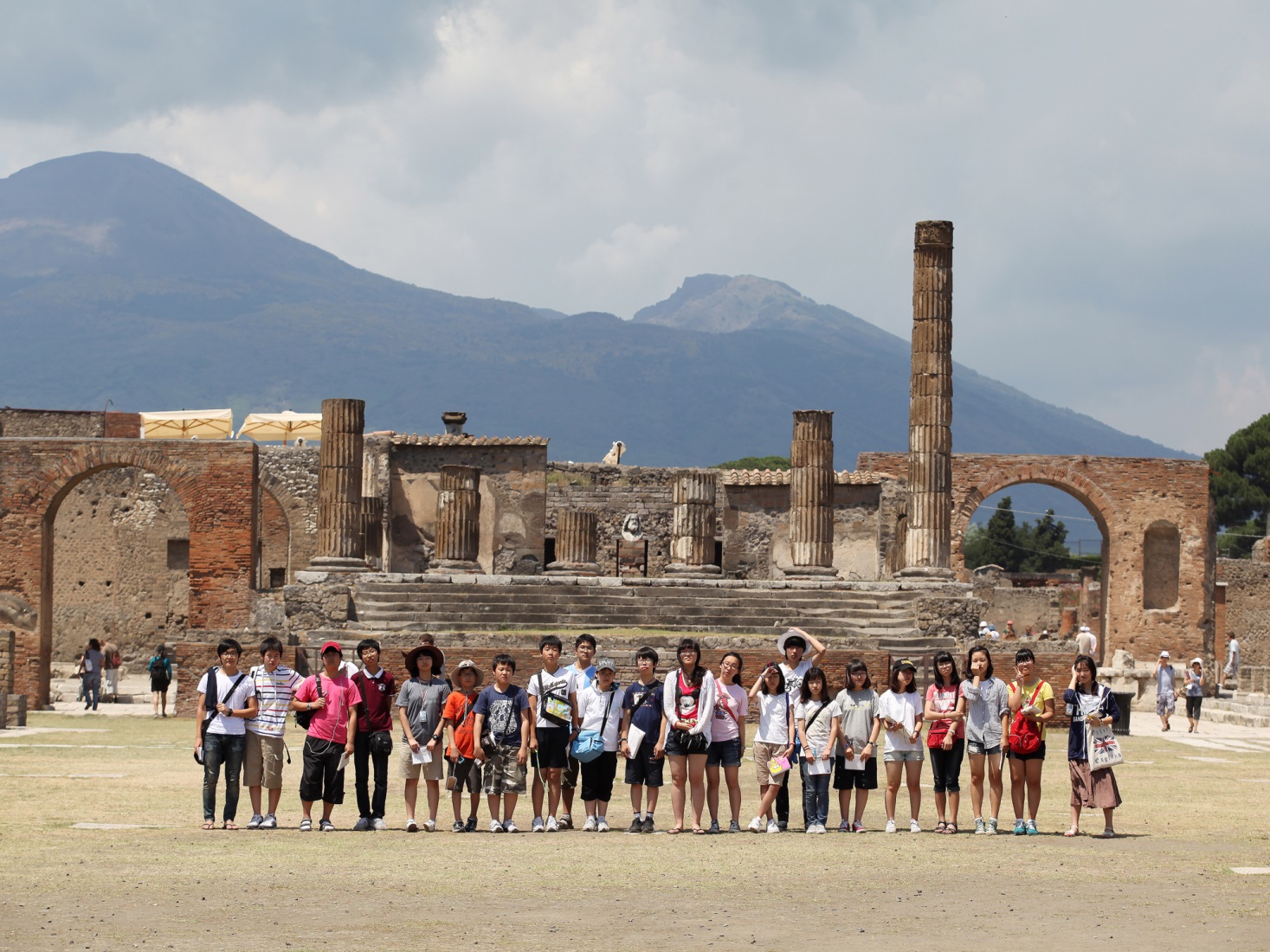 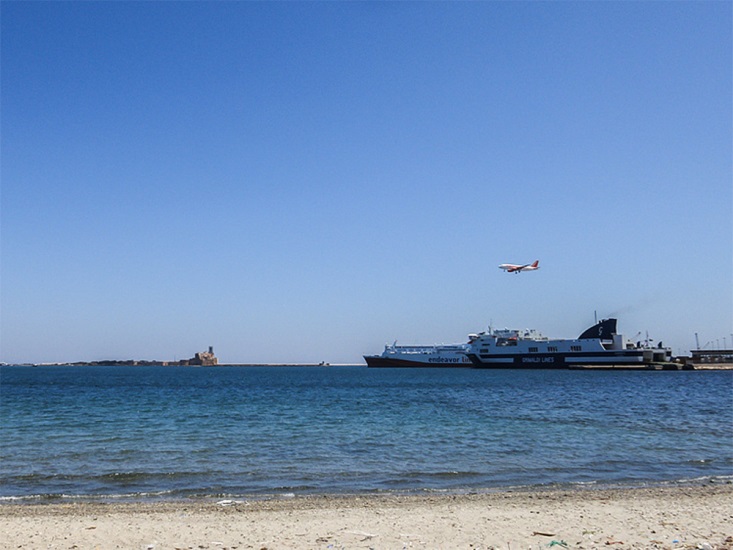 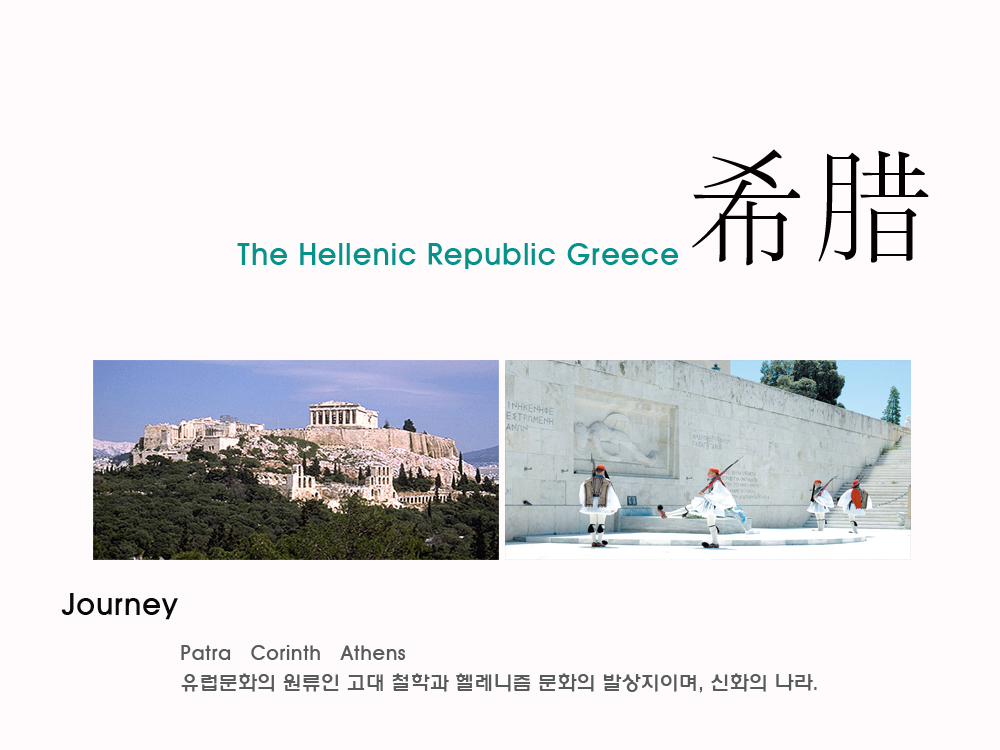 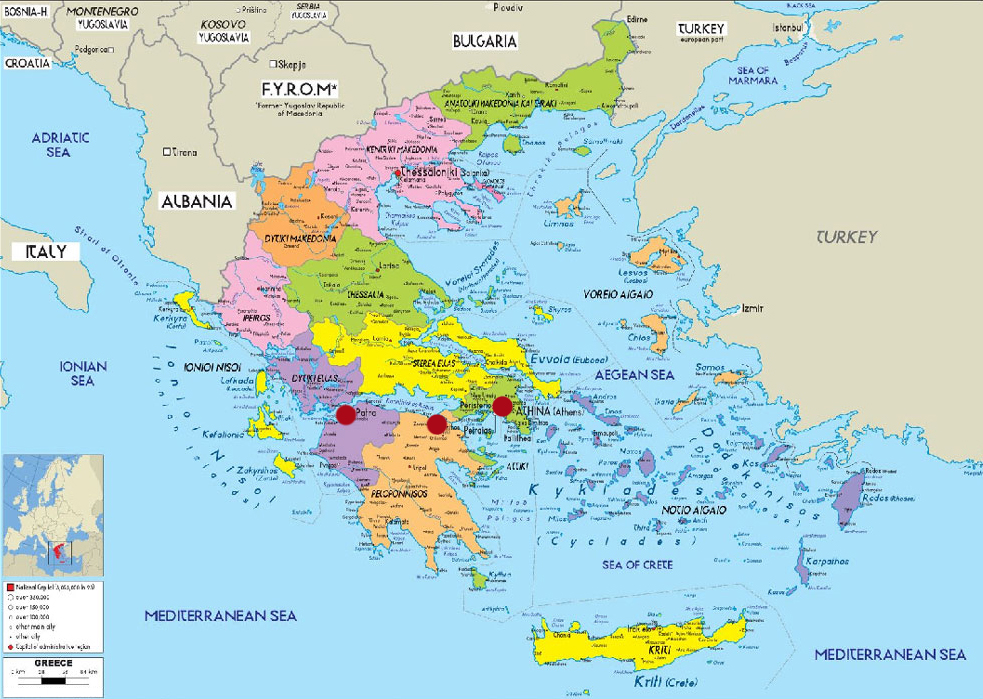 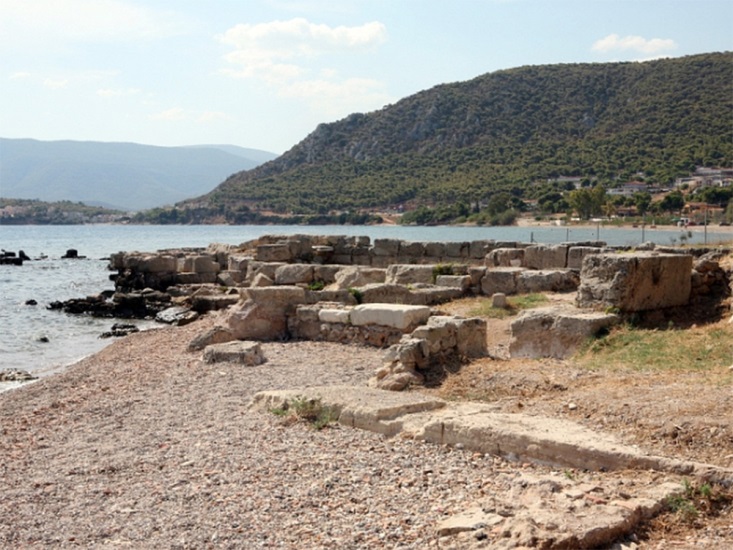 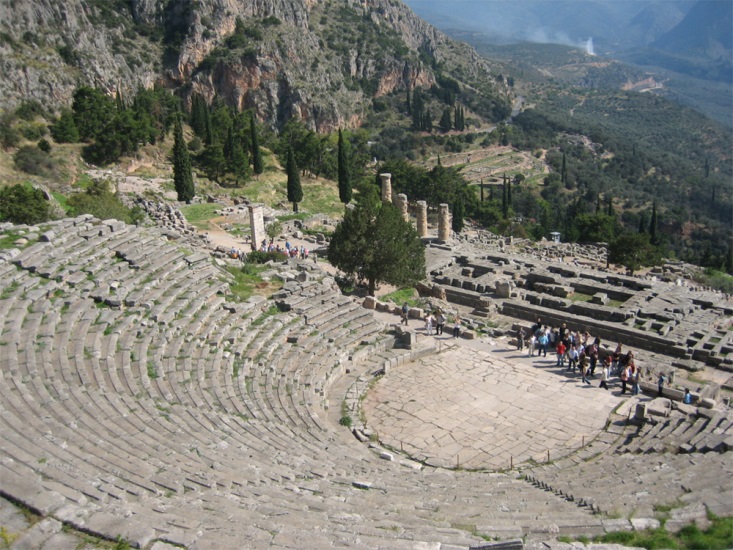 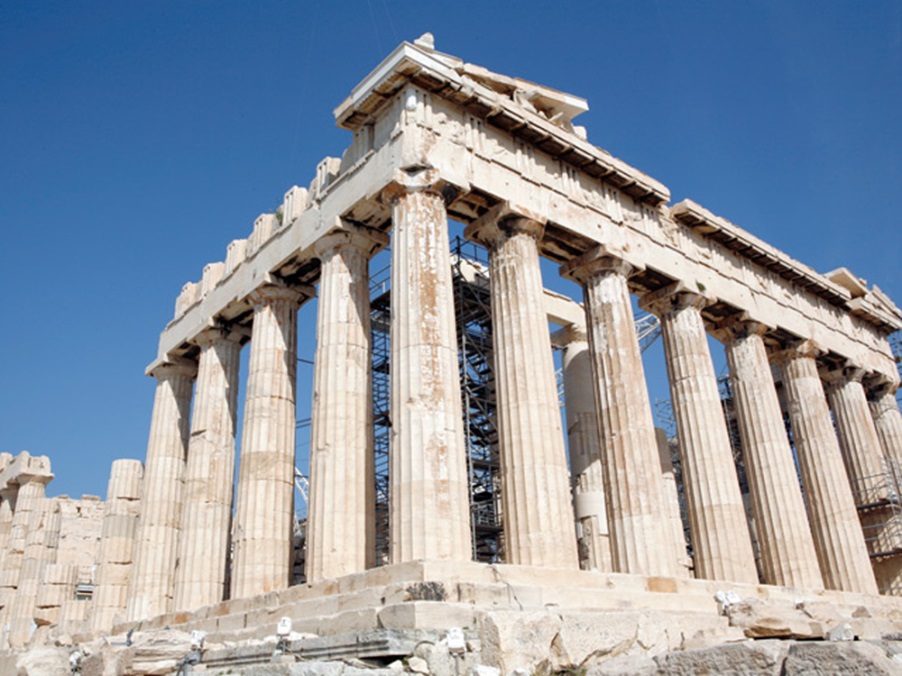 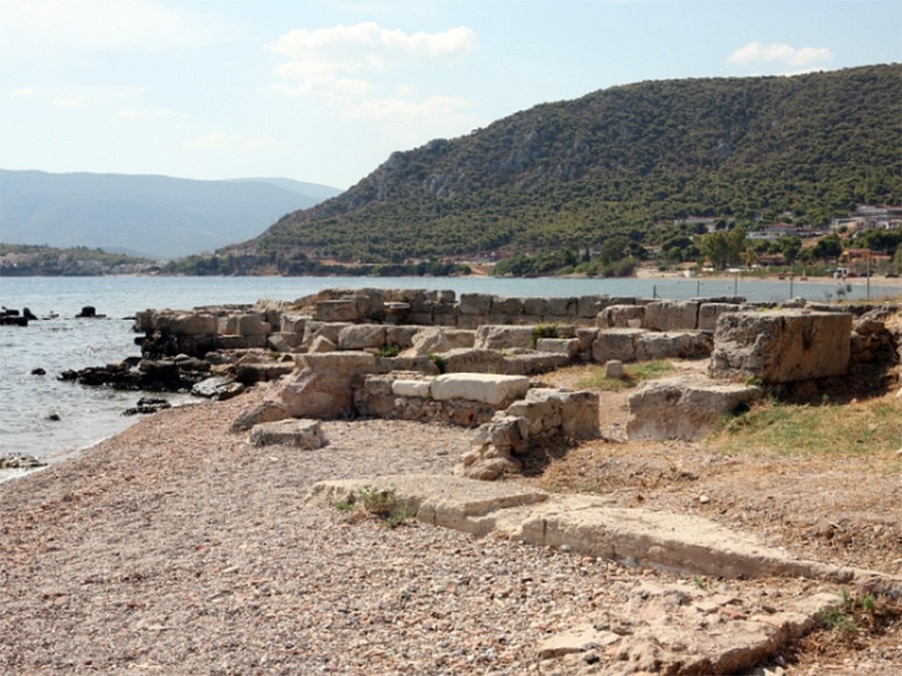 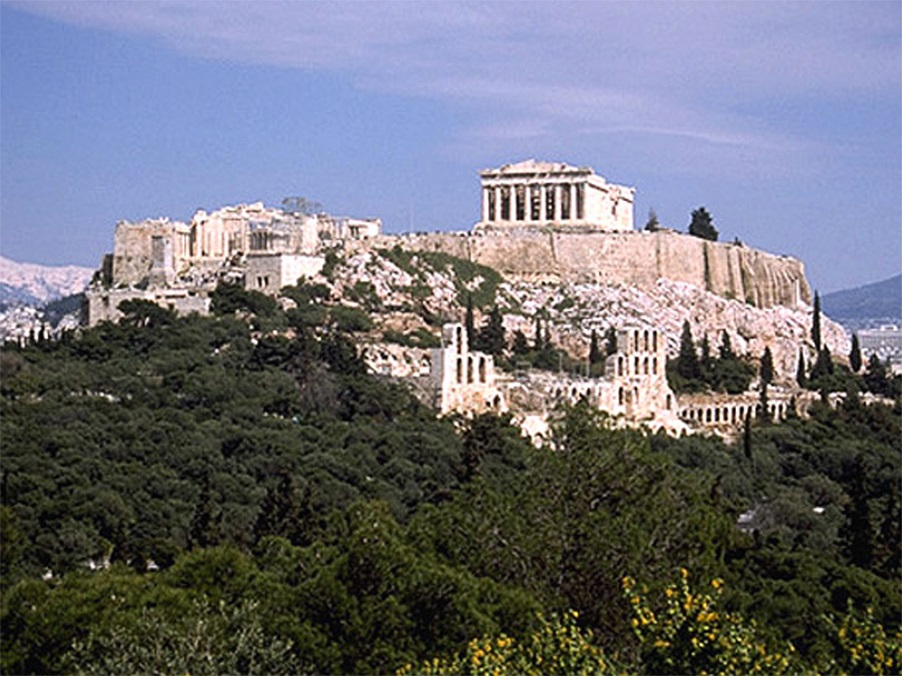 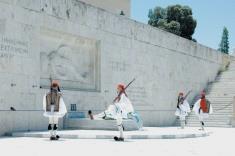 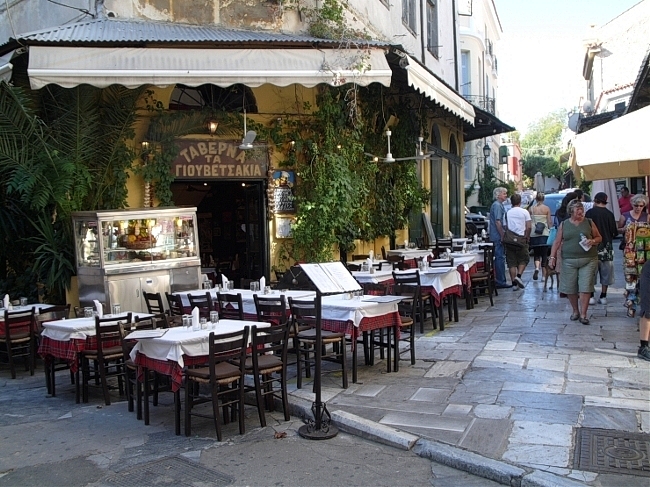 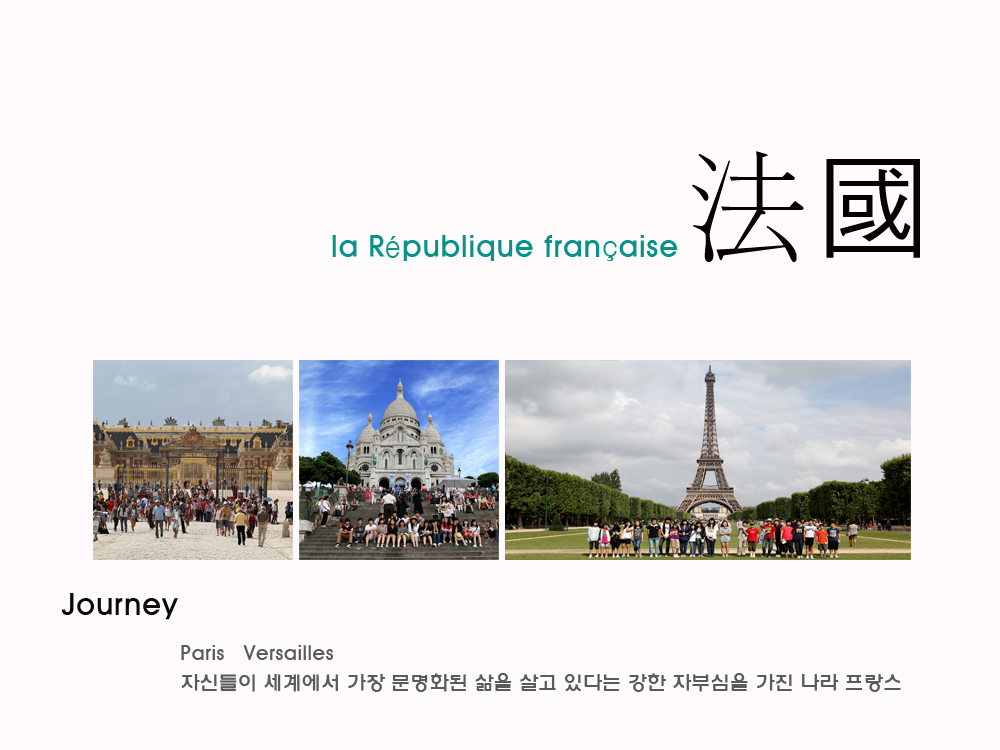 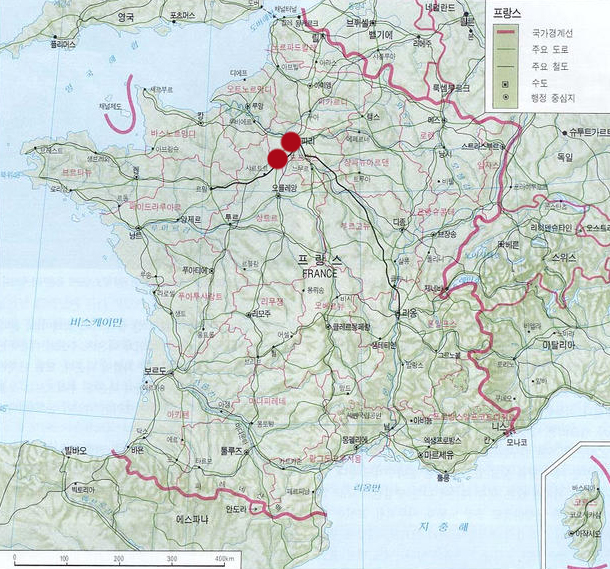 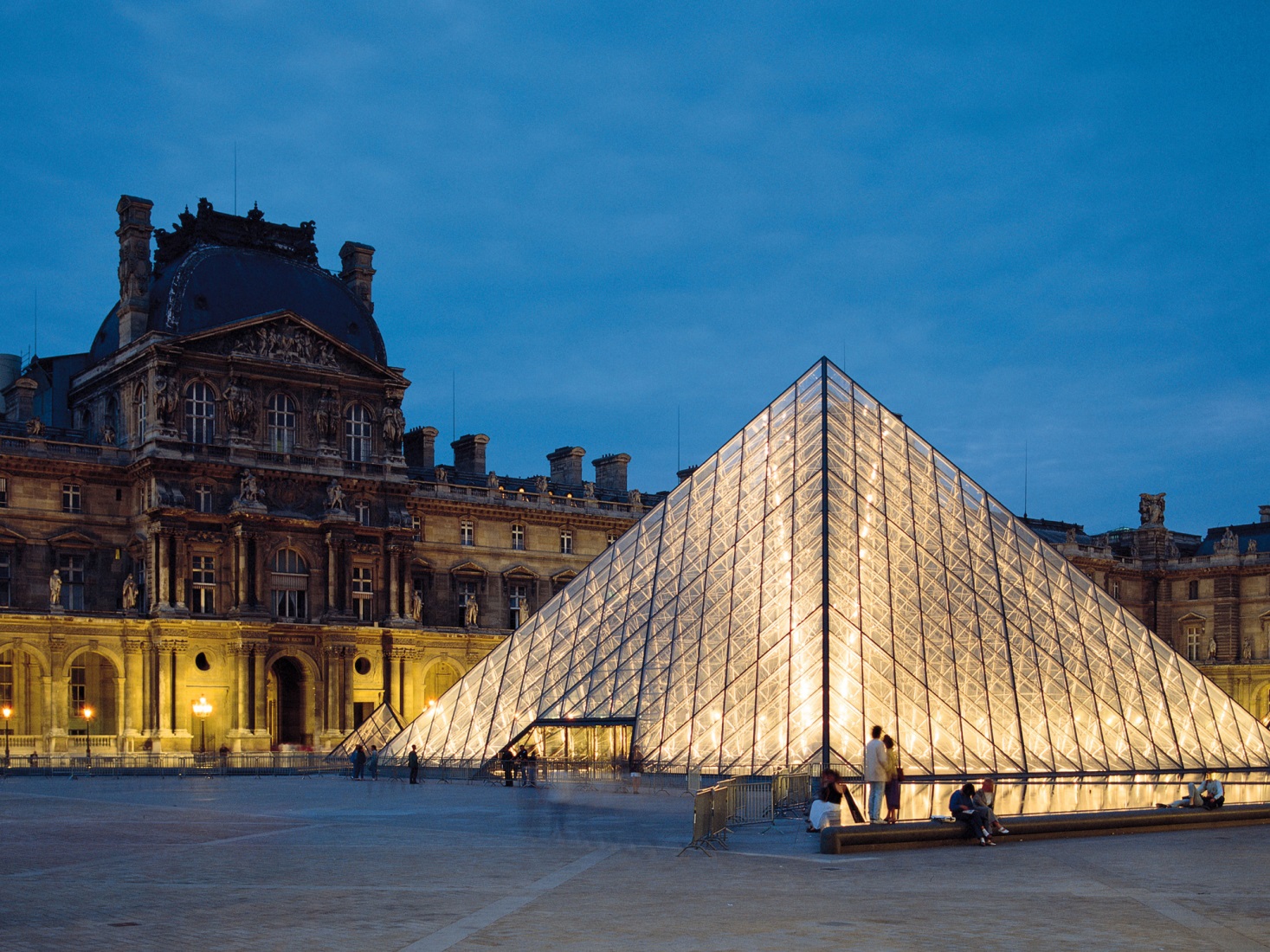 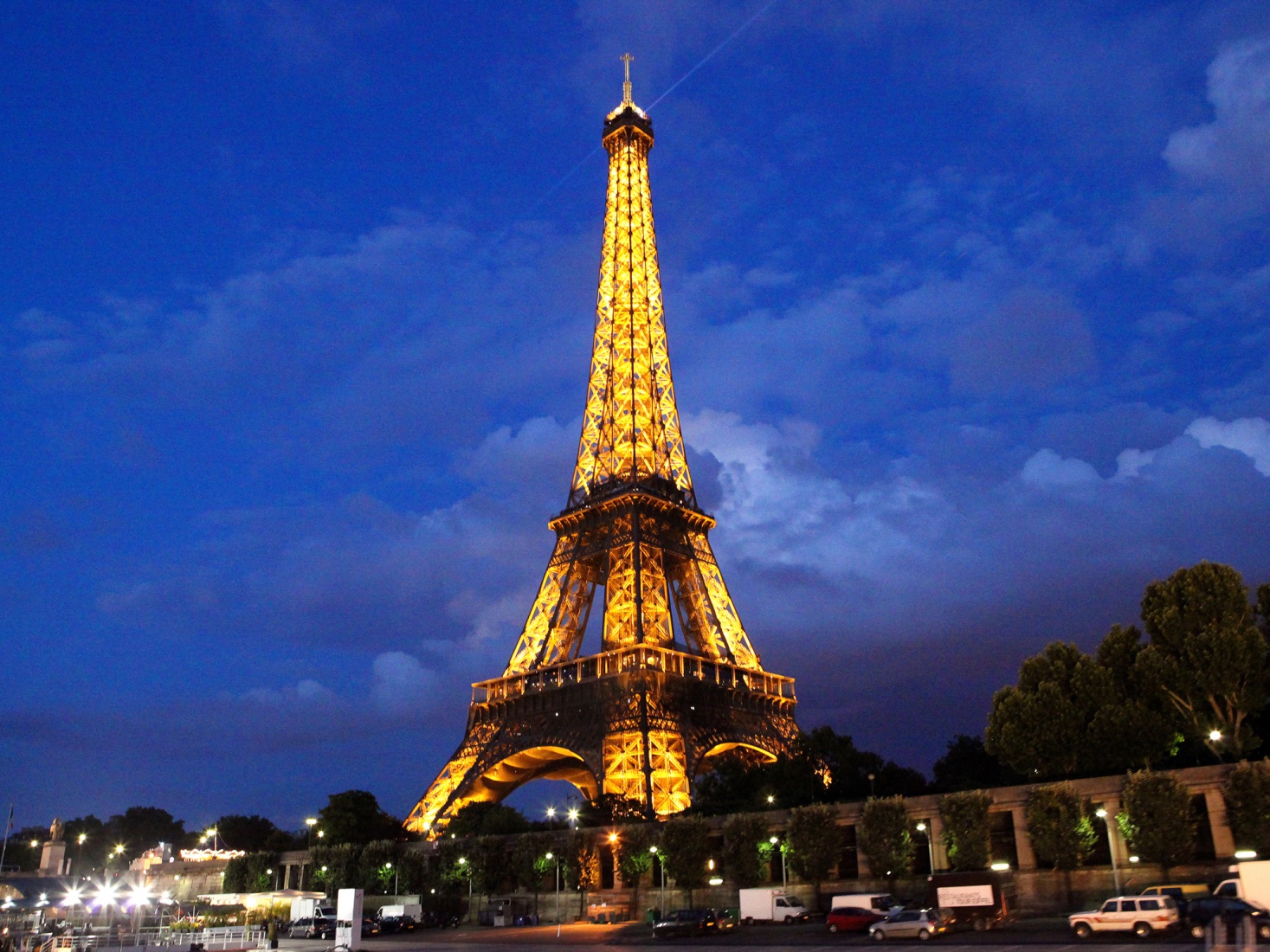 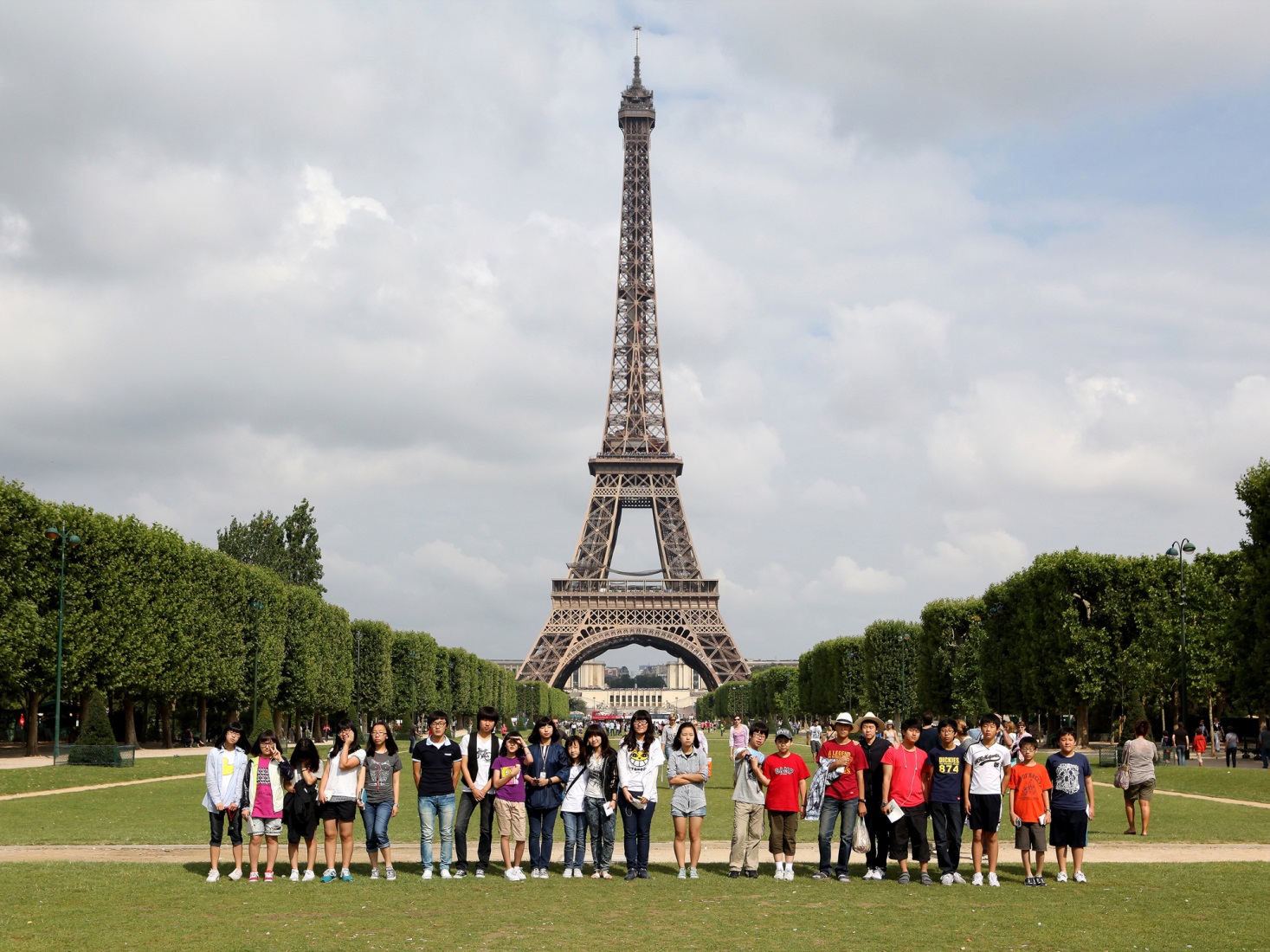 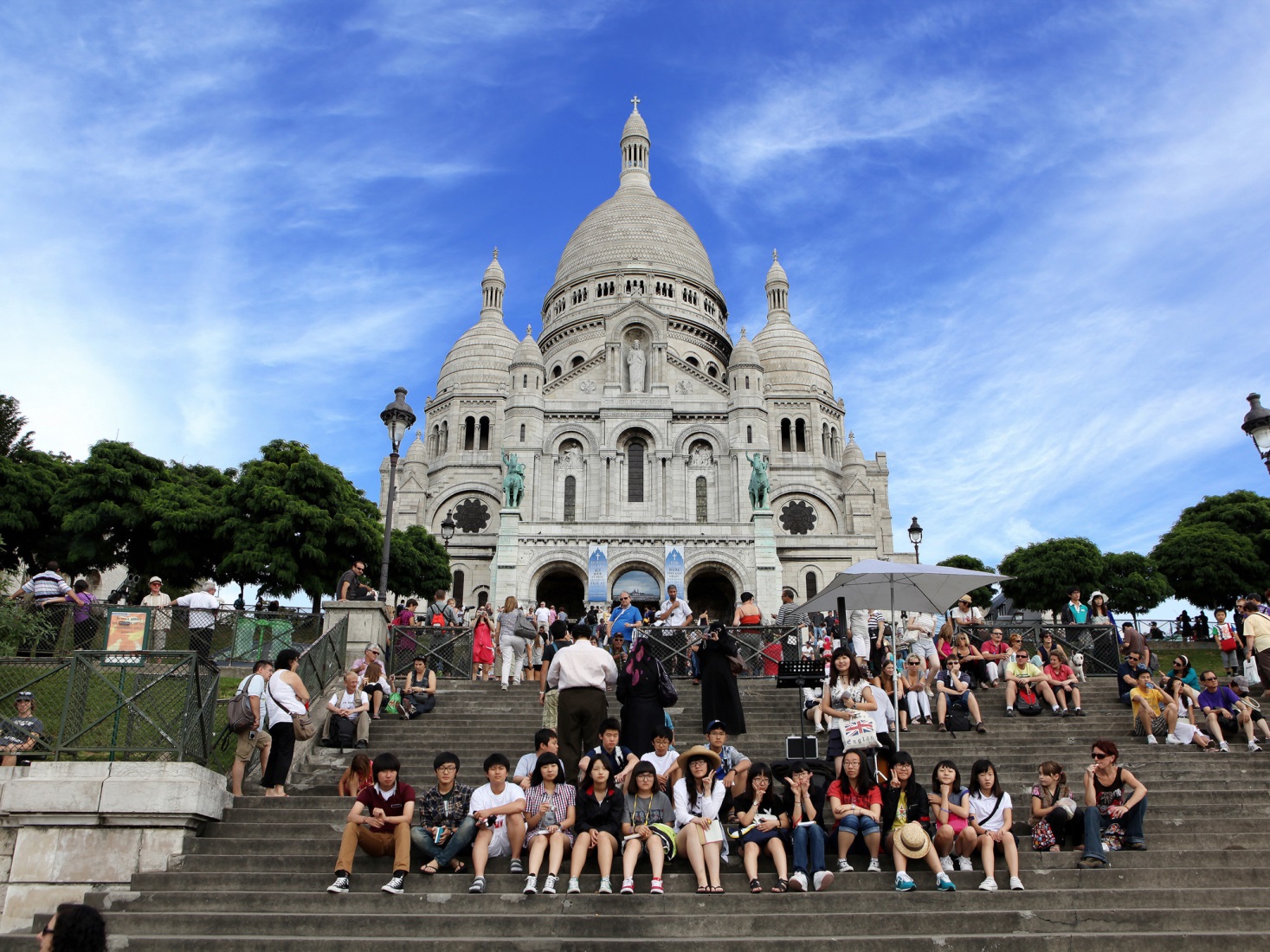 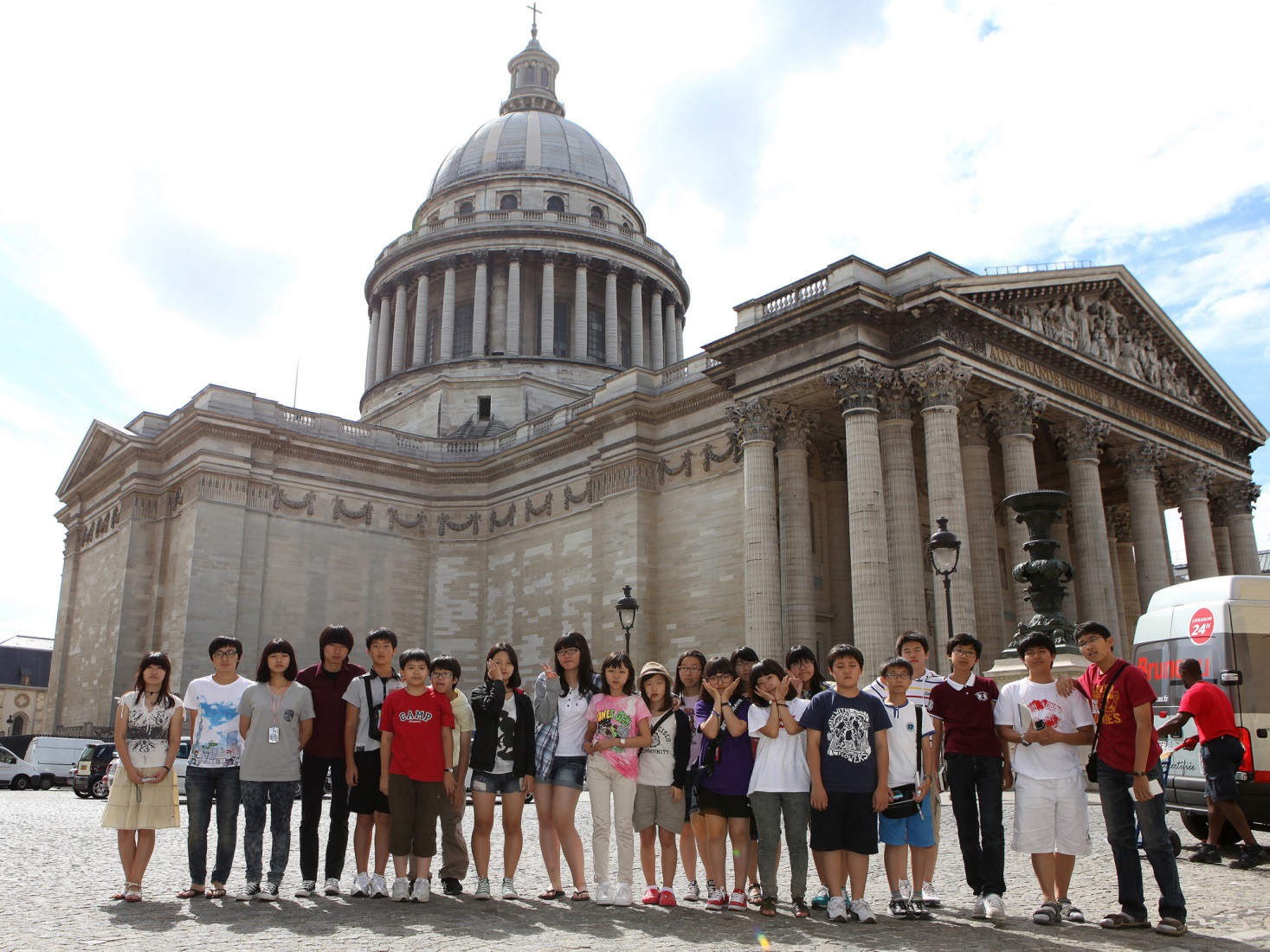 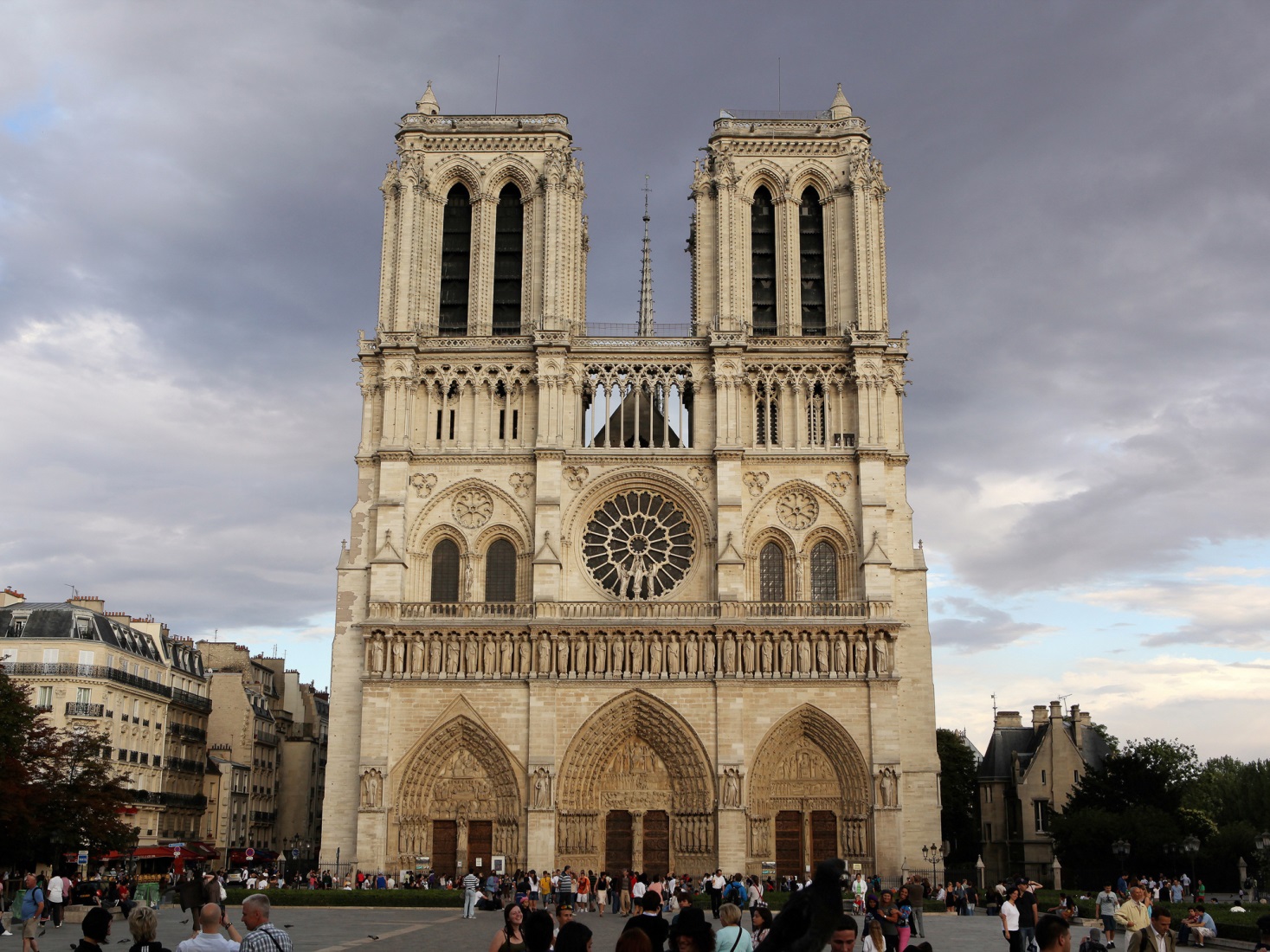 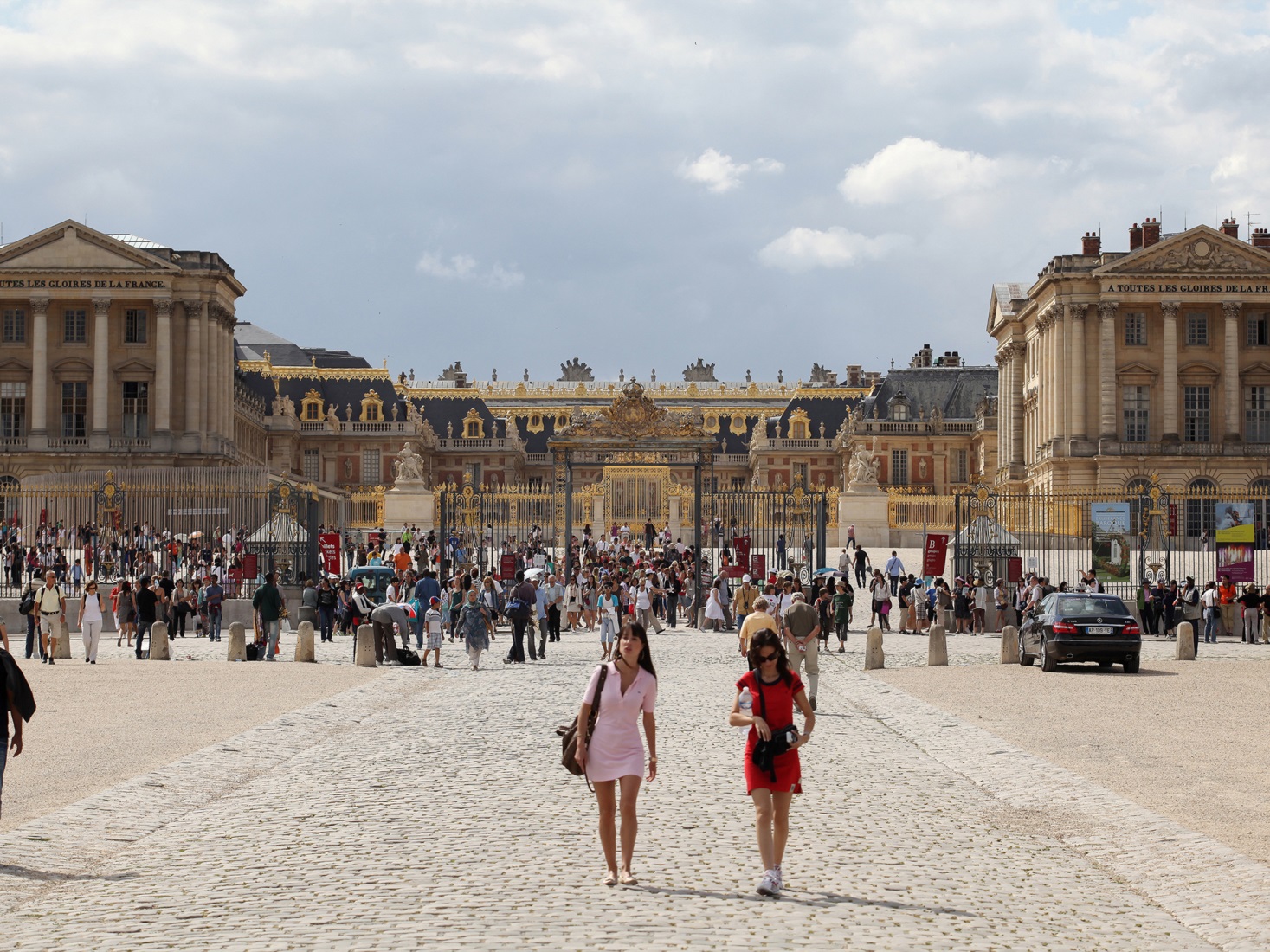 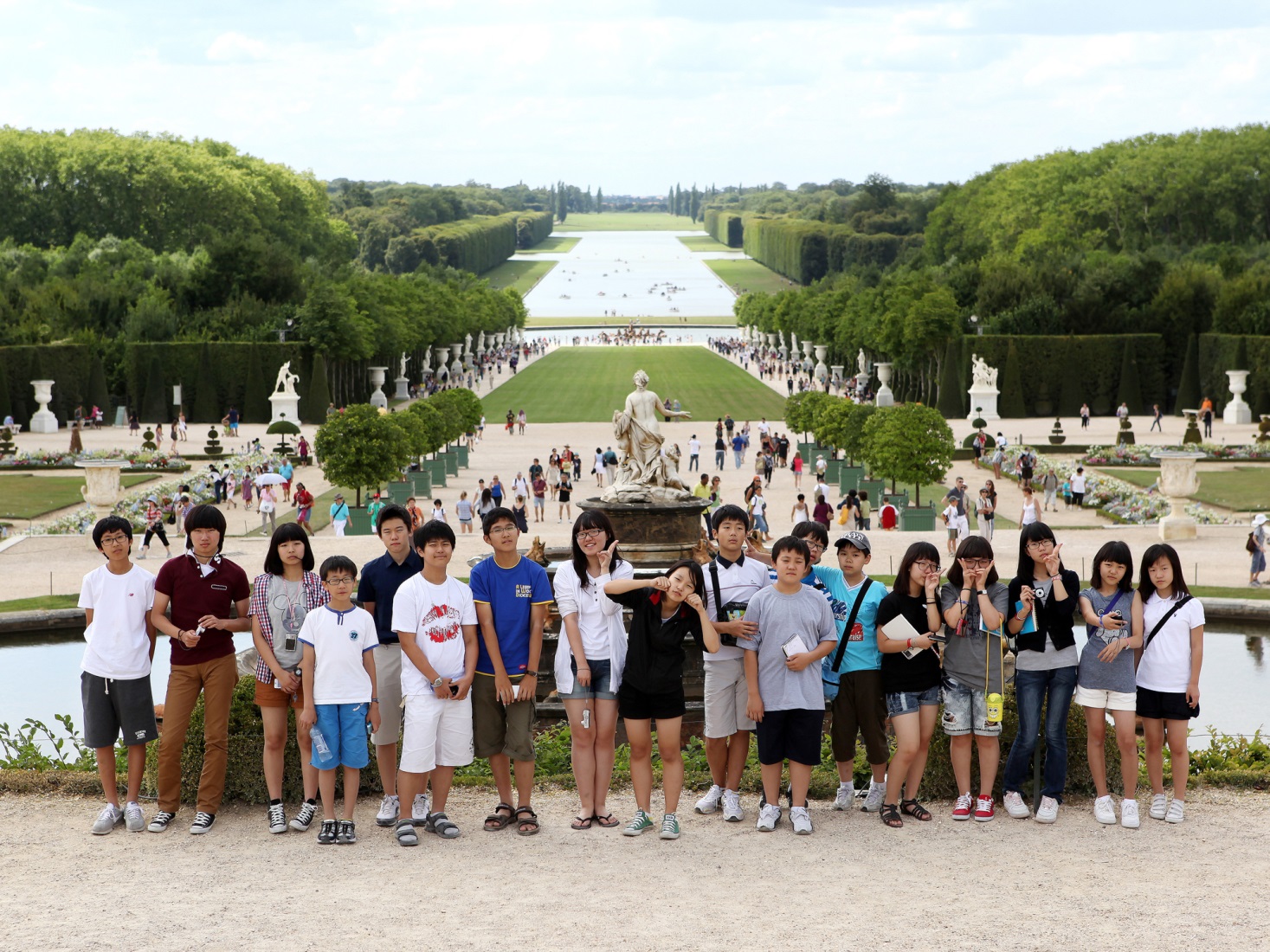 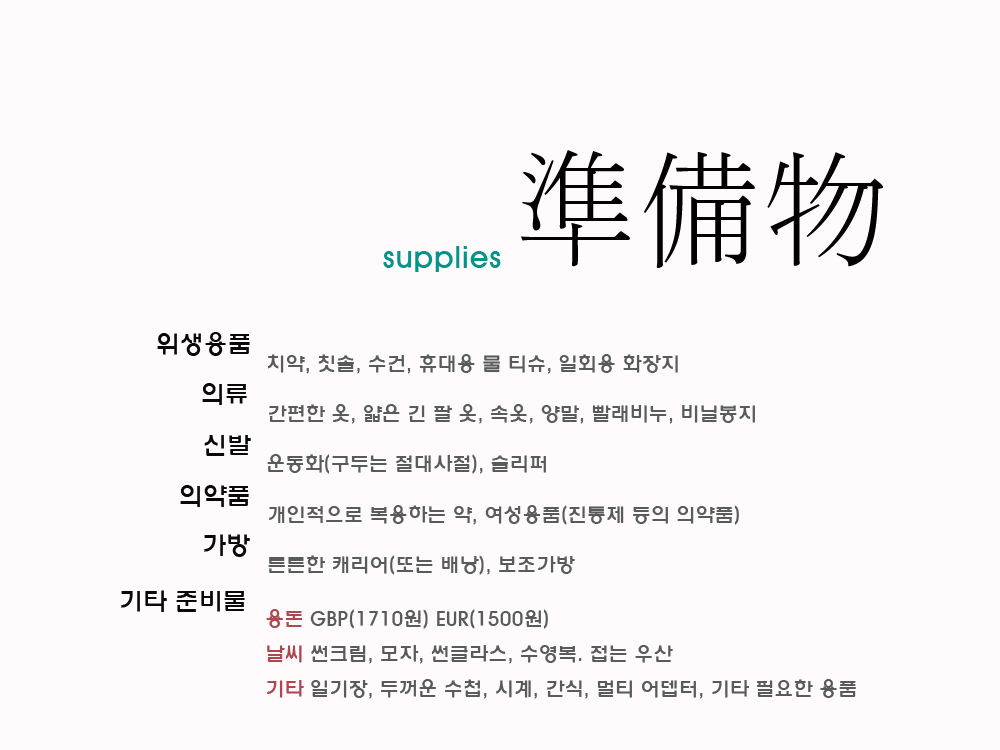 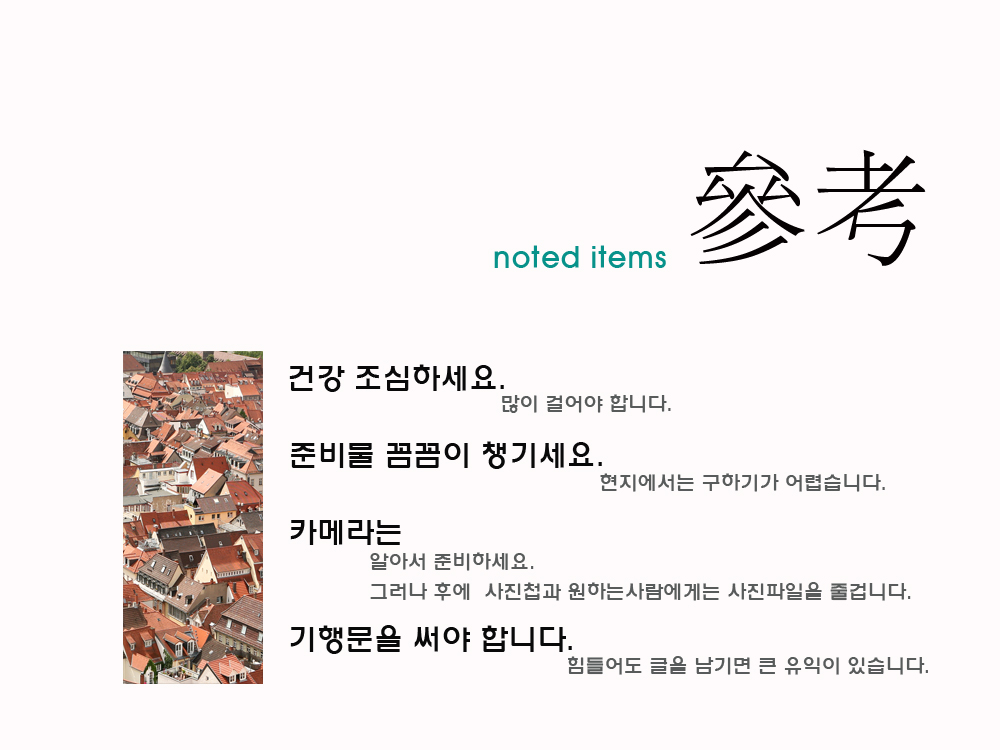 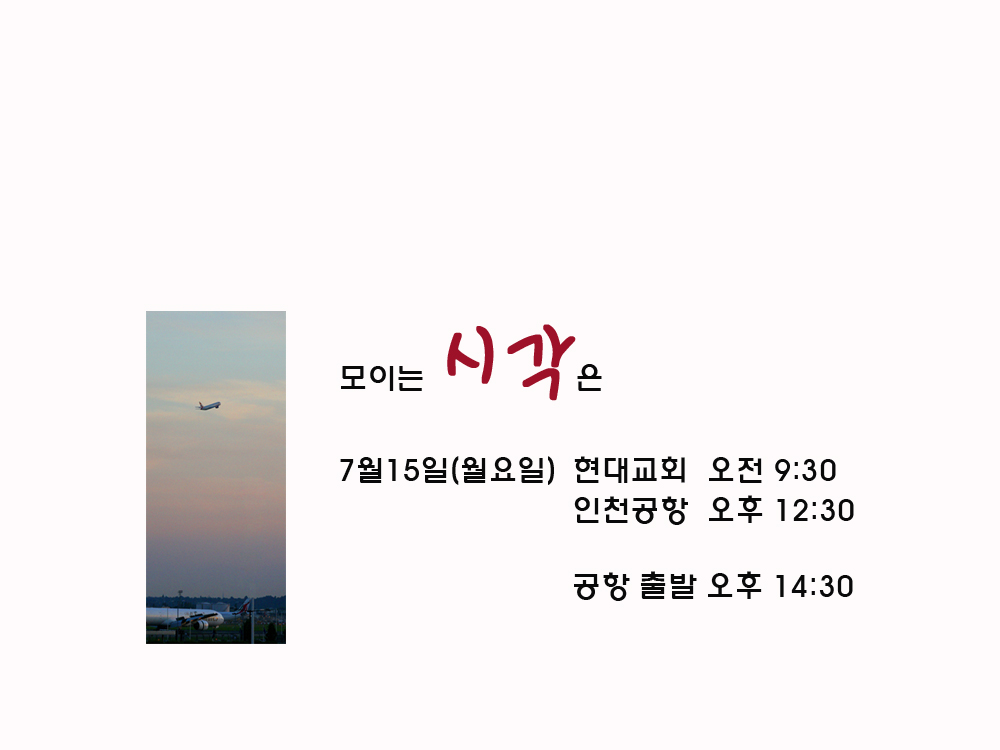 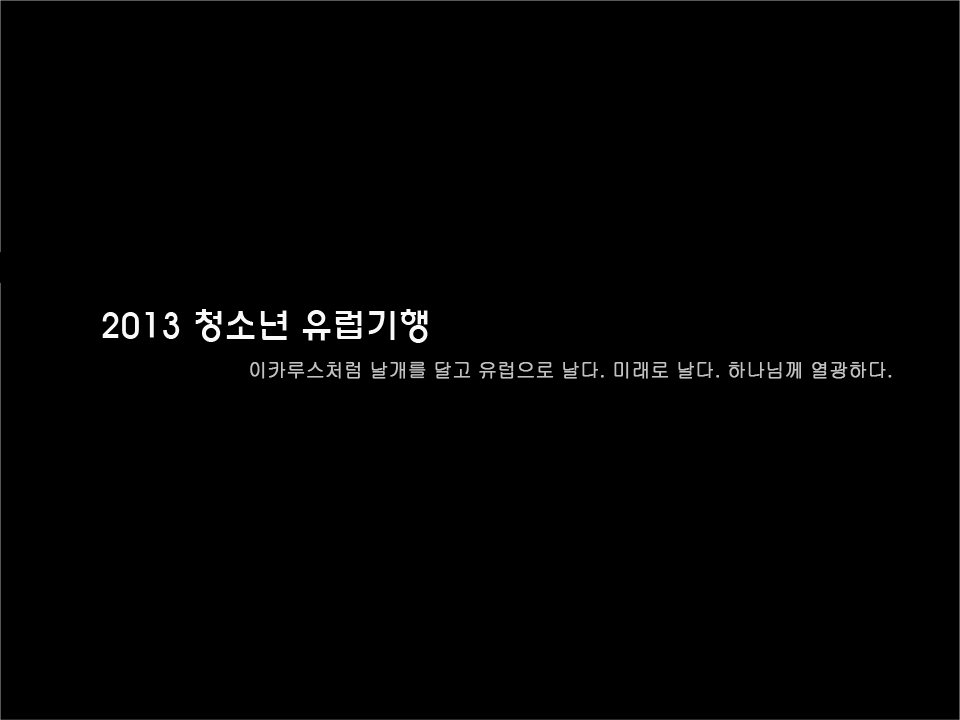